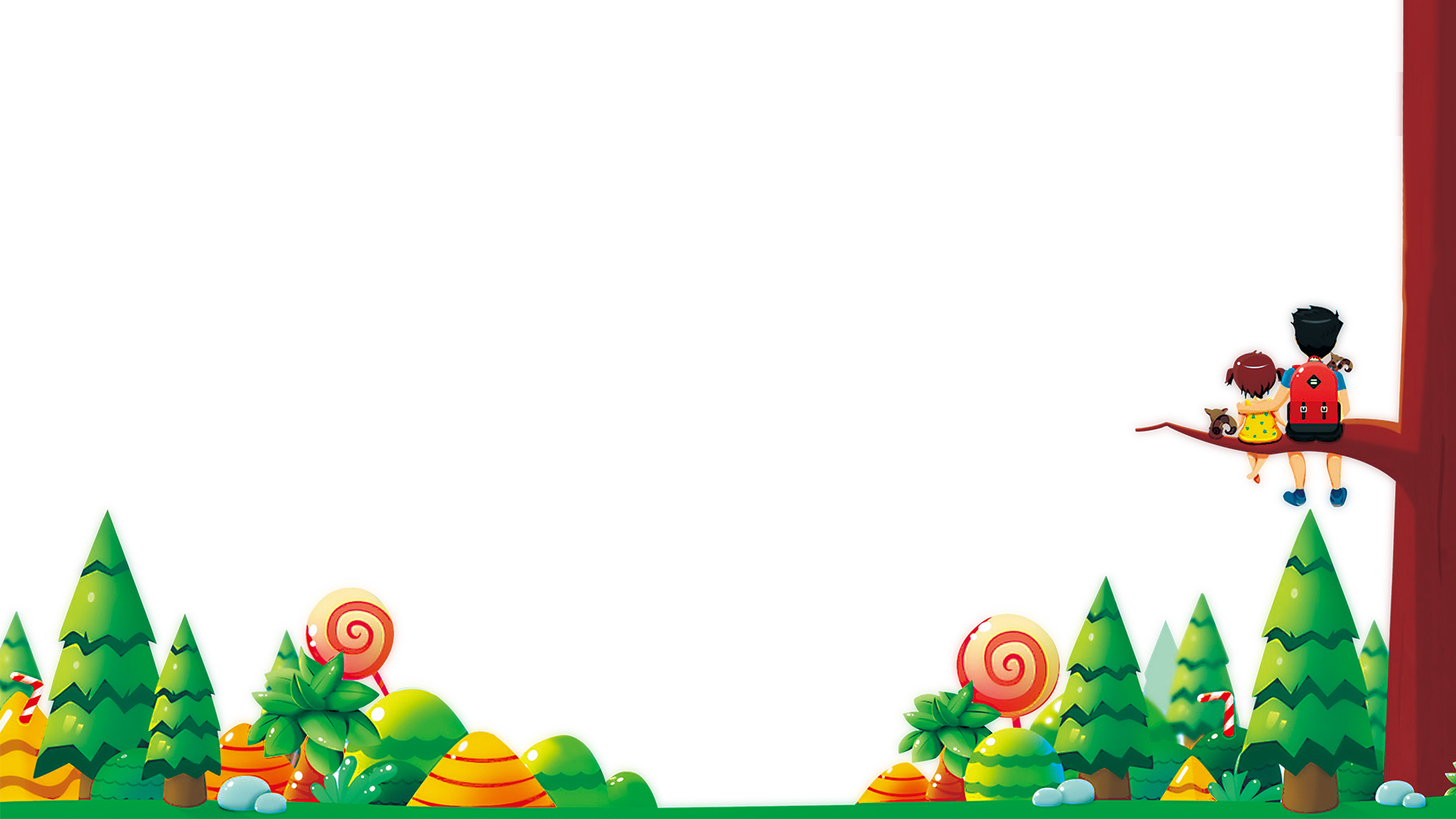 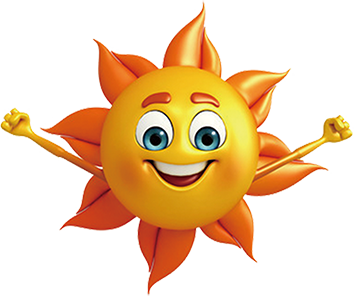 TIẾT  :
VIẾT
TẬP LÀM MỘT BÀI THƠ LỤC BÁT VÀ 
VIẾT ĐOẠN VĂN THỂ HIỆN CẢM XÚC
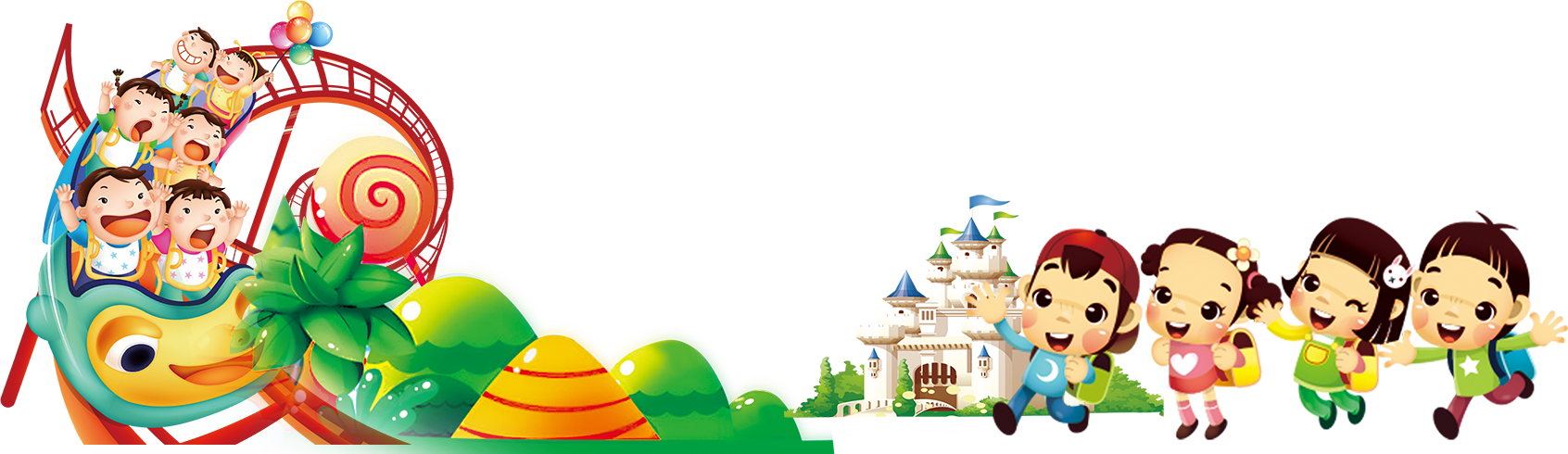 GIÁO VIÊN:…
[Speaker Notes: Nguyễn Nhâm -0981.713.891]
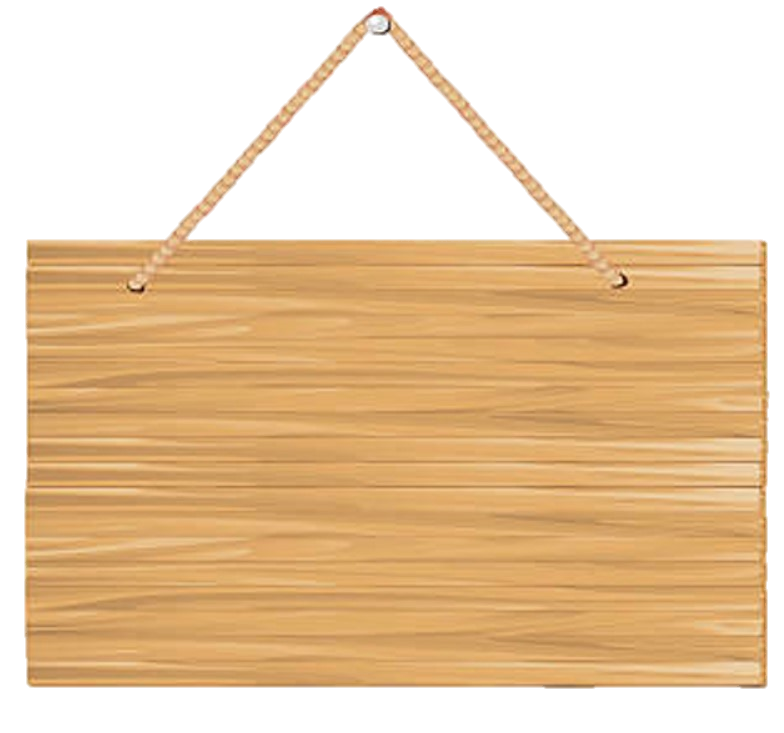 KHỞI ĐỘNG
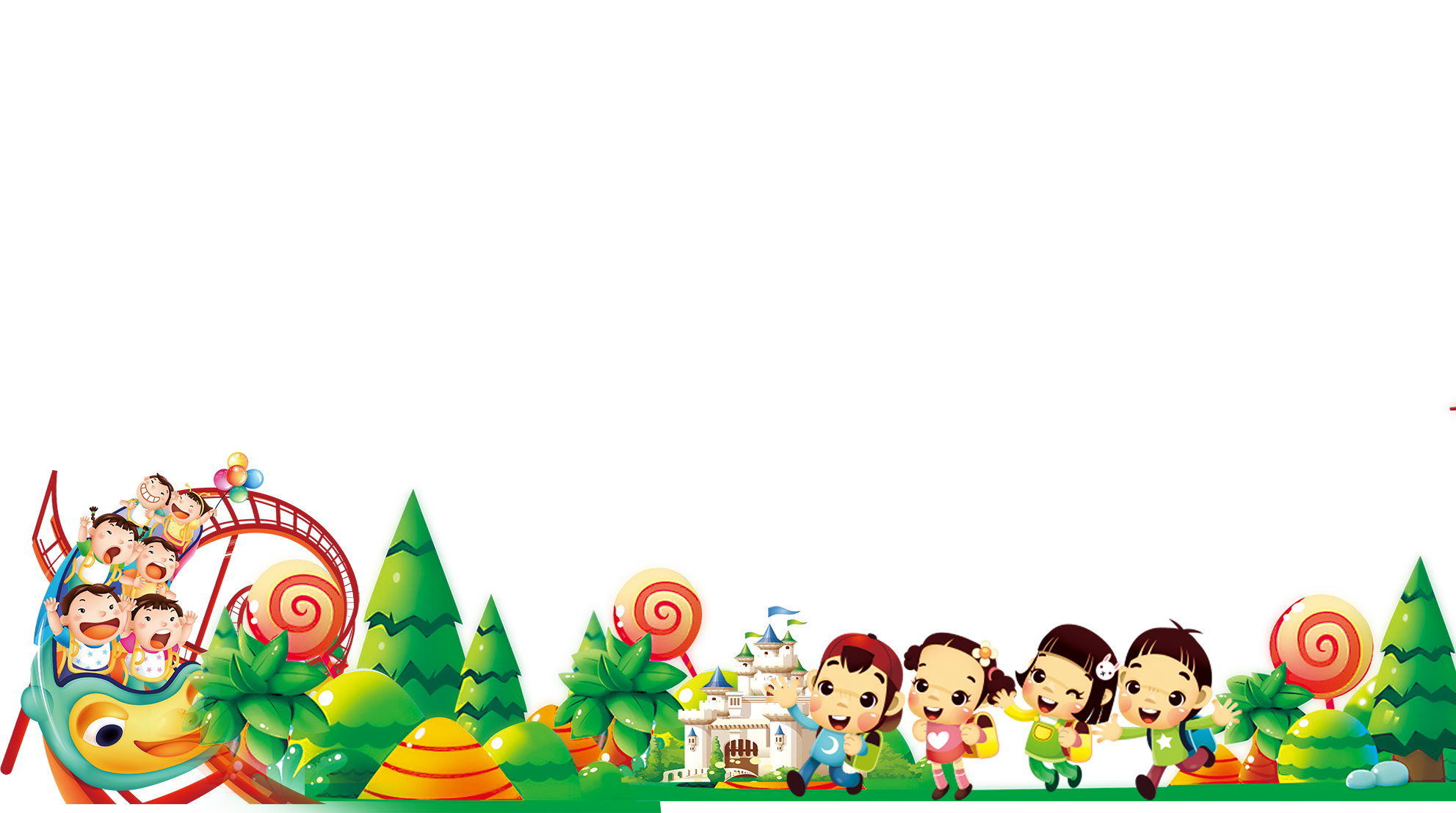 [Speaker Notes: Nguyễn Nhâm -0981.713.891]
VƯỢT CHƯỚNG NGẠI VẬT
G
Ồ
M
C
Ó
0
6
C
H
Ữ
C
Á
I
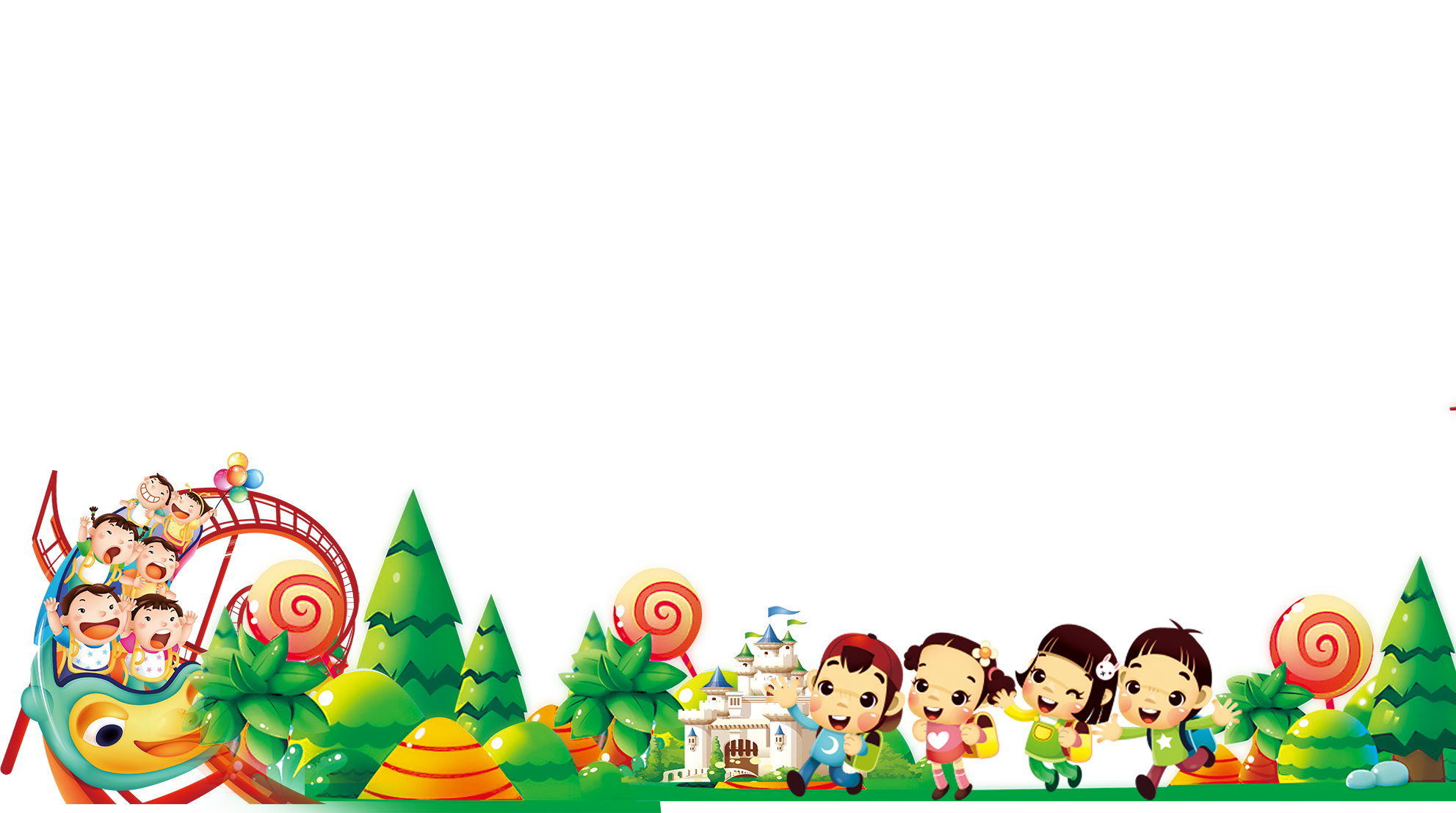 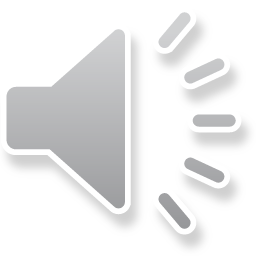 VƯỢT CHƯỚNG NGẠI VẬT
Ị
M
H
Â
?
L
?
?
?
?
?
?
Ạ
T
Ỹ
L
?
M
?
?
?
D
1
?
Ụ
Ữ
N
T
?
C
?
?
G
?
Ụ
?
2
?
C
?
?
3
?
C
?
A
D
?
?
A
O
B
?
4
B
?
?
N
?
H
?
Ể
?
T
I
?
Ế
?
Á
?
Á
5
?
?
T
H
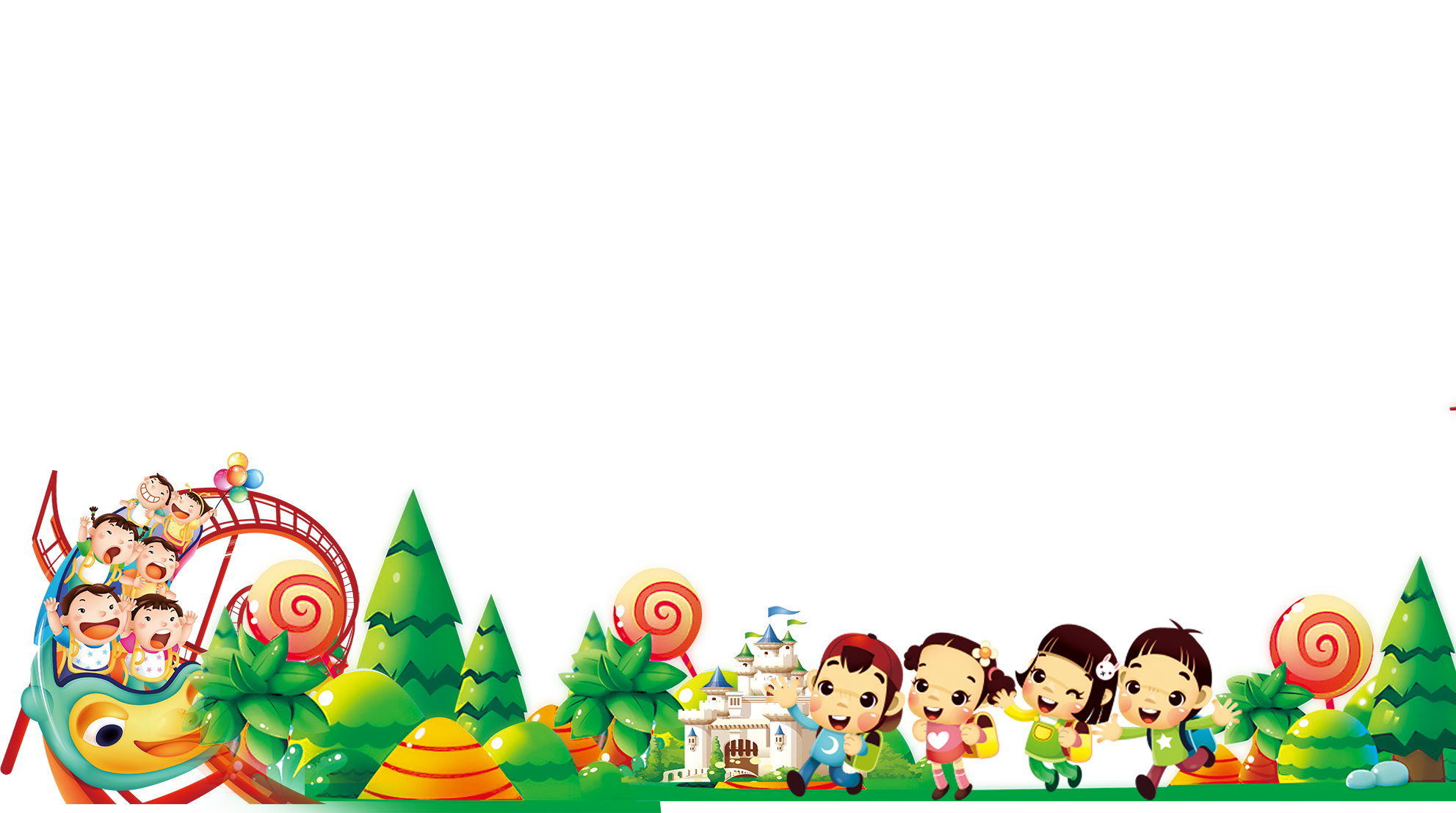 ?
?
T
6
?
?
?
I
?
Ế
?
T
N
G
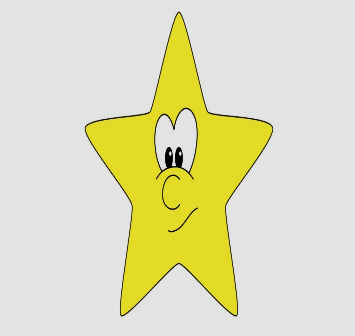 [Speaker Notes: Nguyễn Nhâm -0981.713.891]
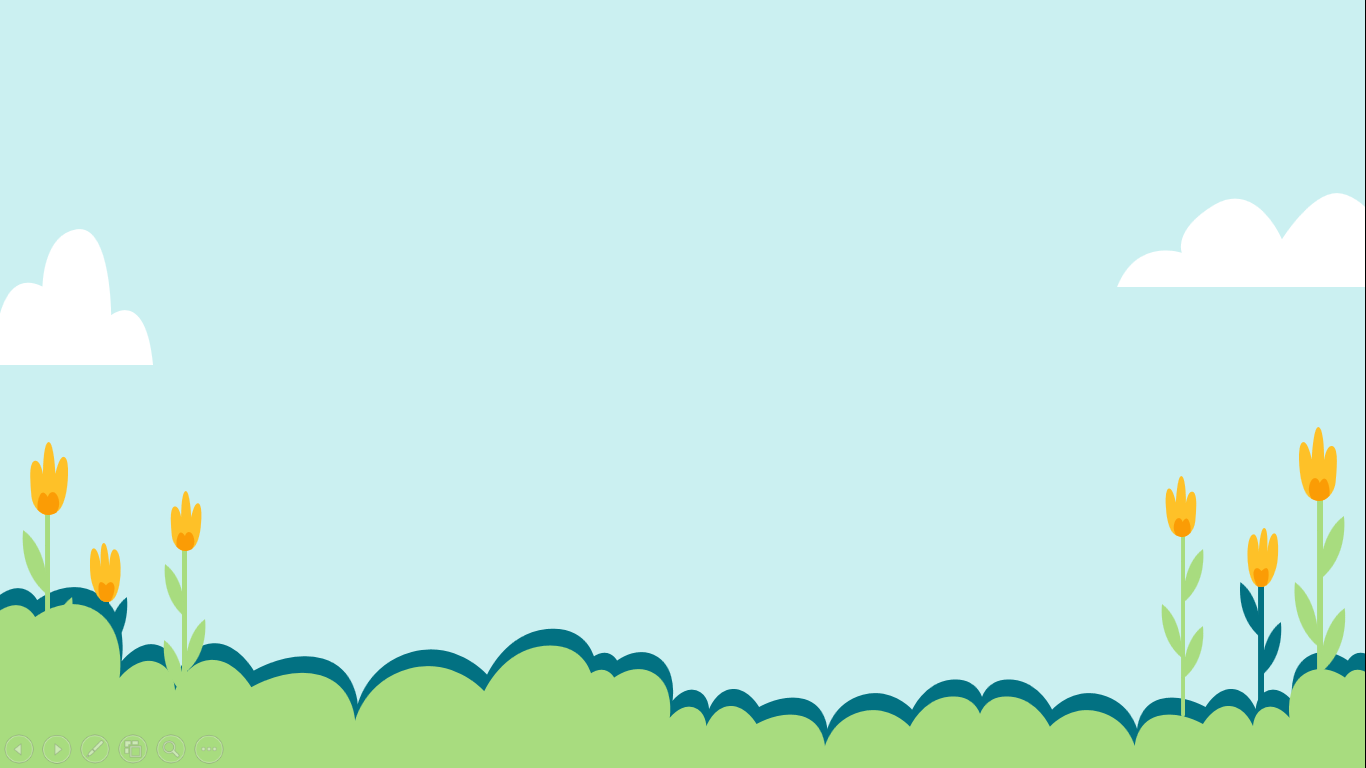 6
6
6
6
6
6
Câu 1. Ai là tác gải của bài thơ “Chuyện cổ nước mình”? (6 kí tự)
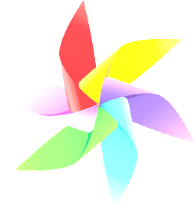 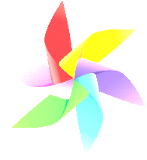 QUAY VỀ
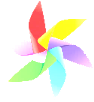 [Speaker Notes: Hồ Chí Minh]
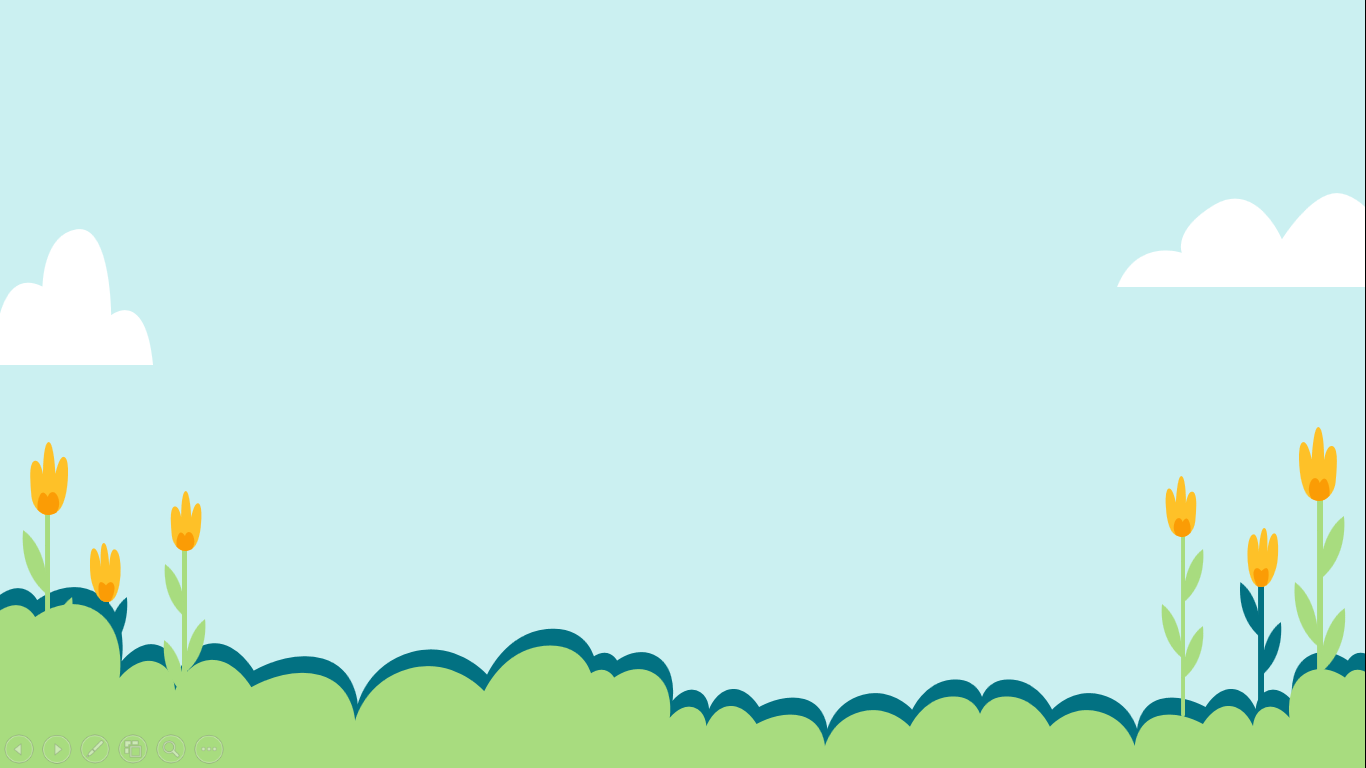 6
6
6
6
6
6
Câu 2. Câu nói sau:
"Ăn kĩ no lâu, cày sâu tốt lúa” thuộc thể loại dân gian nào?(6 kí tự)
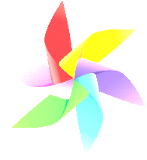 QUAY VỀ
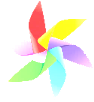 [Speaker Notes: 1954]
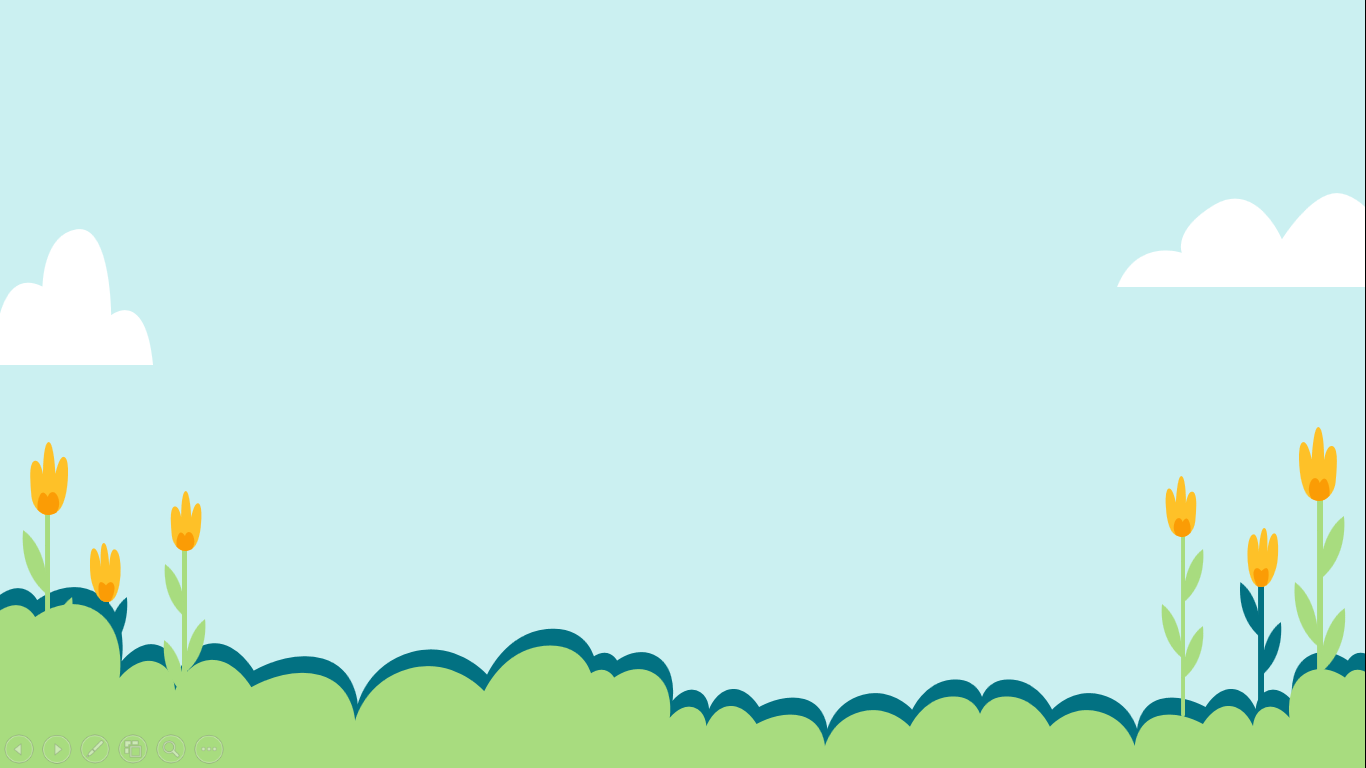 5
5
5
5
5
Câu 3. “Cày đồng đang buổi ban trưa
Mồ hôi thánh thót như mưa ruộng cày
Ai ơi bưng bát cơm đầy
Dẻo thơm một hạt đắng cay muôn phần” thuộc thể loại văn nào?(5 kí tự)
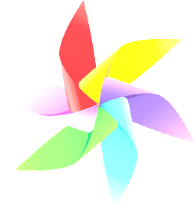 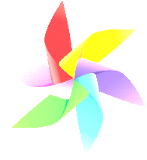 QUAY VỀ
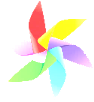 [Speaker Notes: Nguyễn Nhâm -0981.713.891]
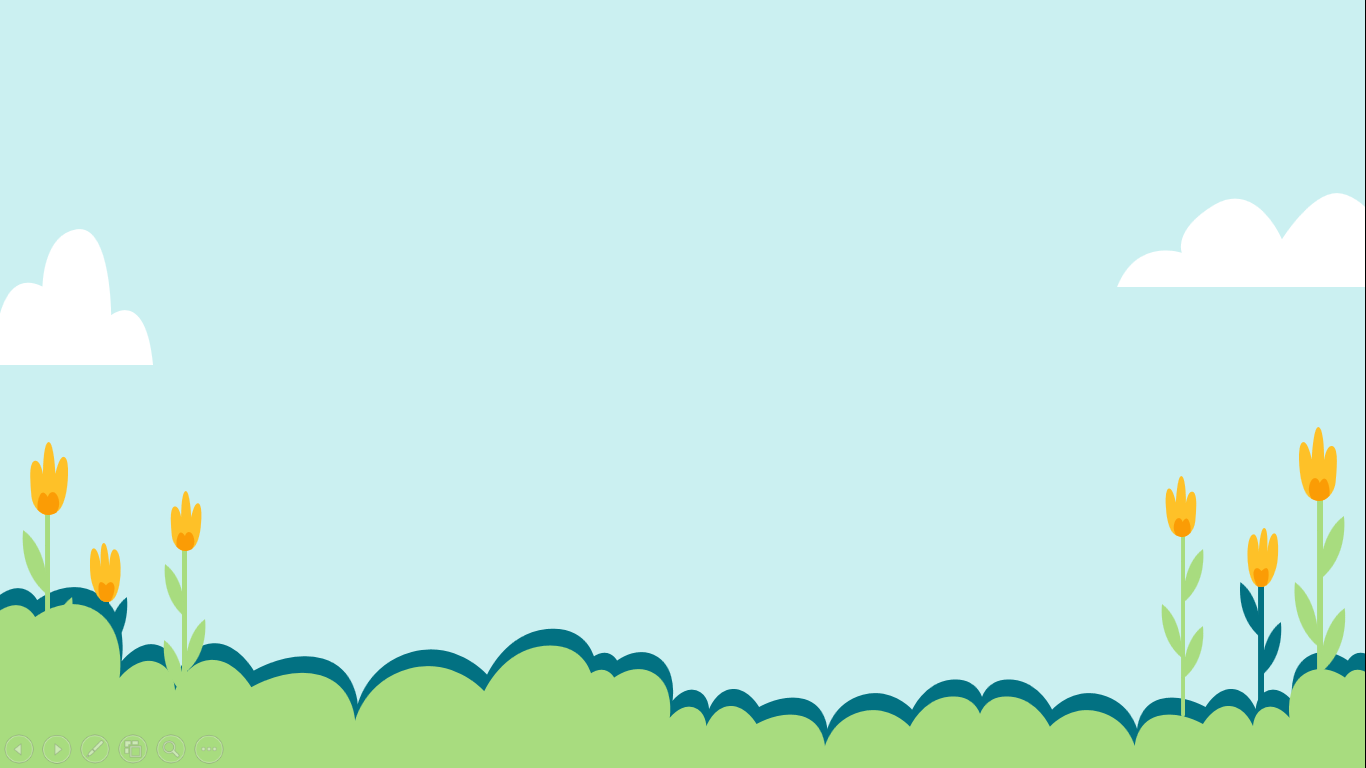 7
7
7
7
7
7
7
Câu 4. Điền từ còn thiếu vào câu sau: Lục Bát ……là thơ Lục Bát được biến đổi cách gieo vần, cấu trúc bằng trắc và ngắt nhịp trong câu. ( 7 kí tự)
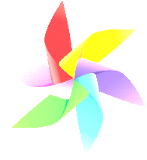 QUAY VỀ
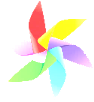 [Speaker Notes: 15]
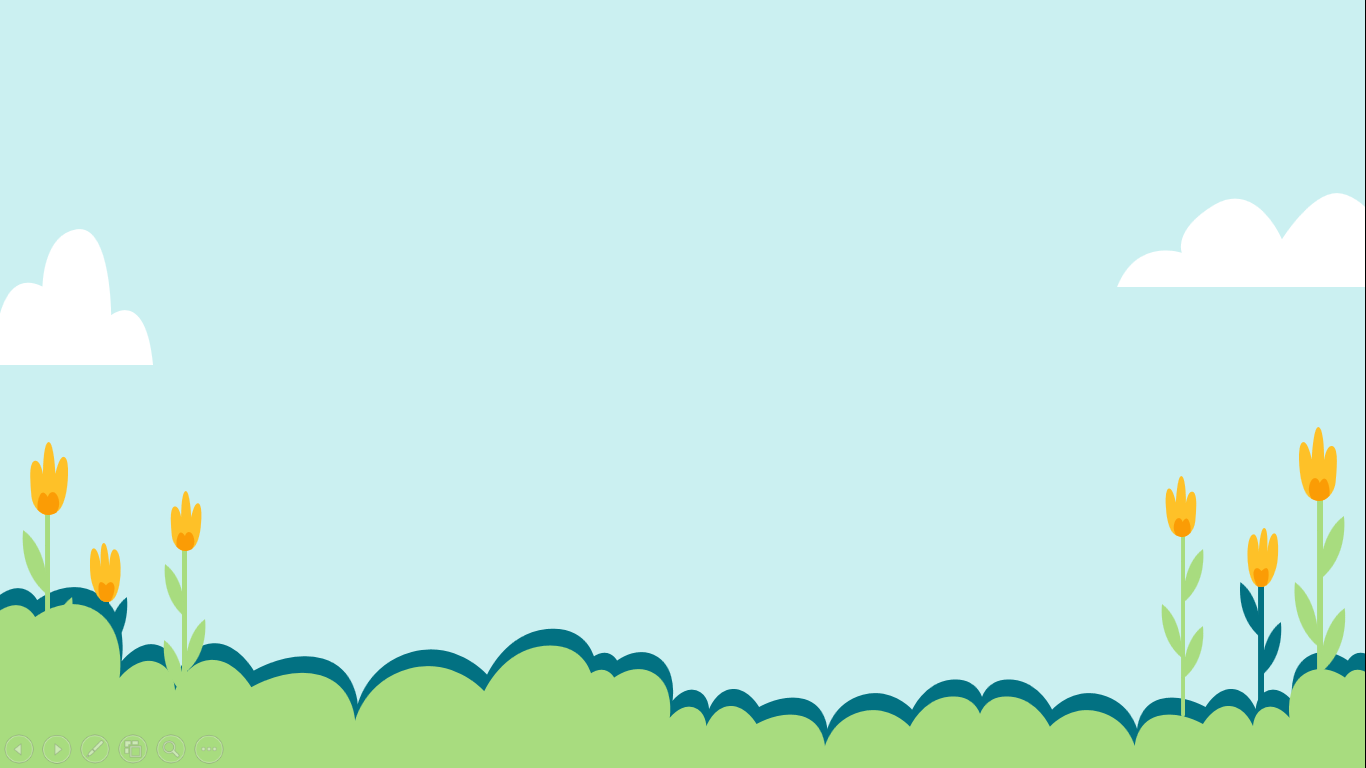 3
3
3
Câu 5. Điền từ còn thiếu vào câu sau: ….phát ra âm thanh theo những giai điệu, nhịp điệu nhất định để biểu hiện tư tưởng tình cảm?( 8 kí tự)
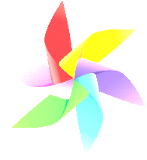 QUAY VỀ
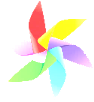 [Speaker Notes: 15]
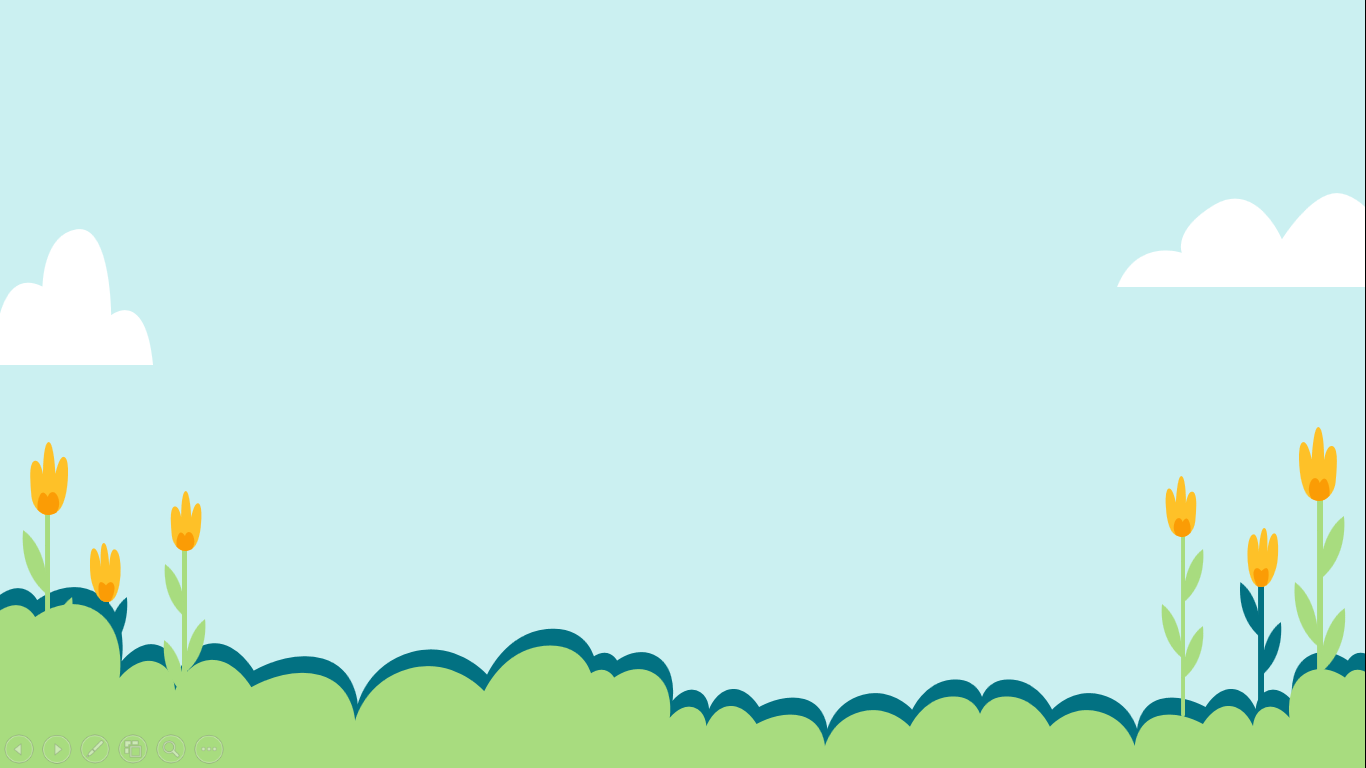 5
5
5
5
5
Câu 6. Đơn vị cấu tạo từ là gì?( 5 kí tự)
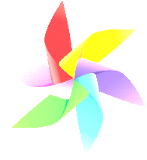 QUAY VỀ
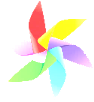 [Speaker Notes: 15]
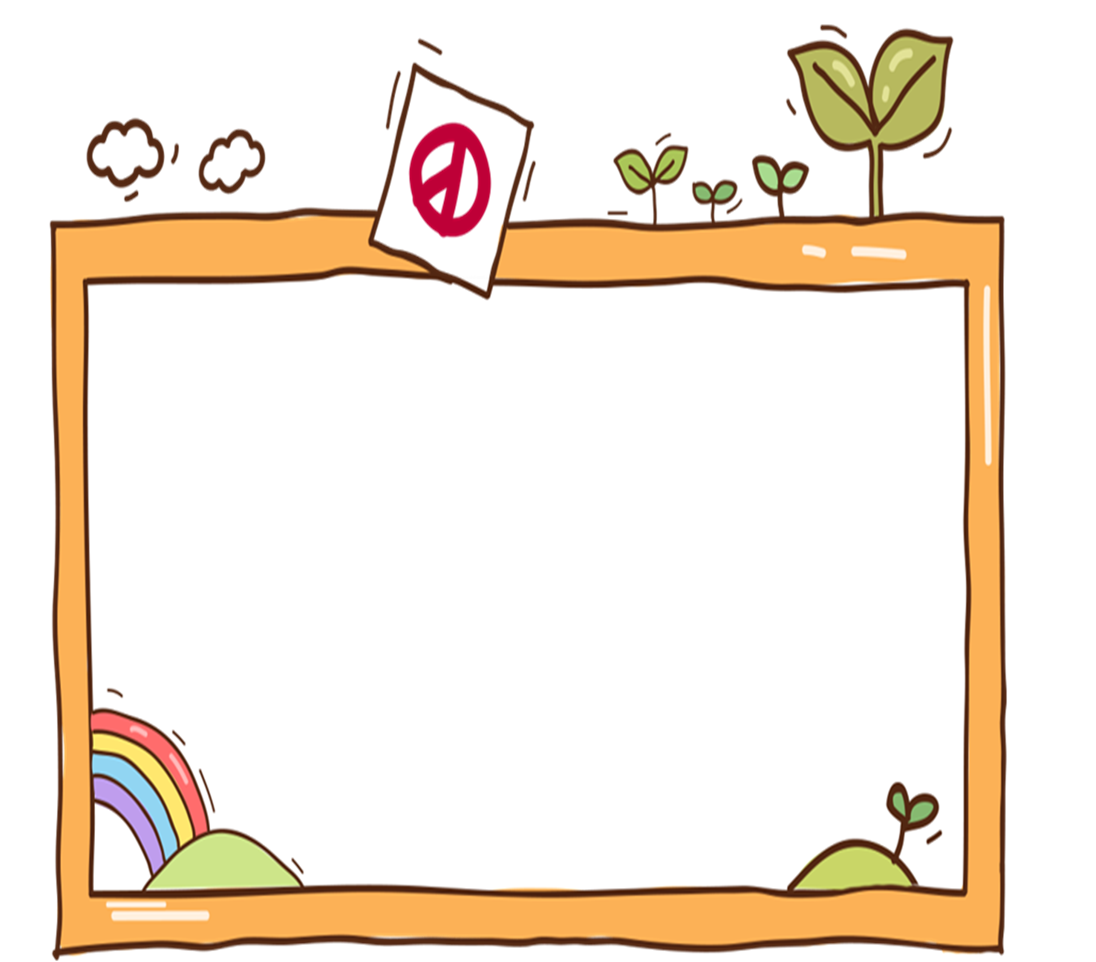 HÃY ĐỌC MỘT SỐ BÀI THƠ LỤC BÁT MÀ EM BIẾT!
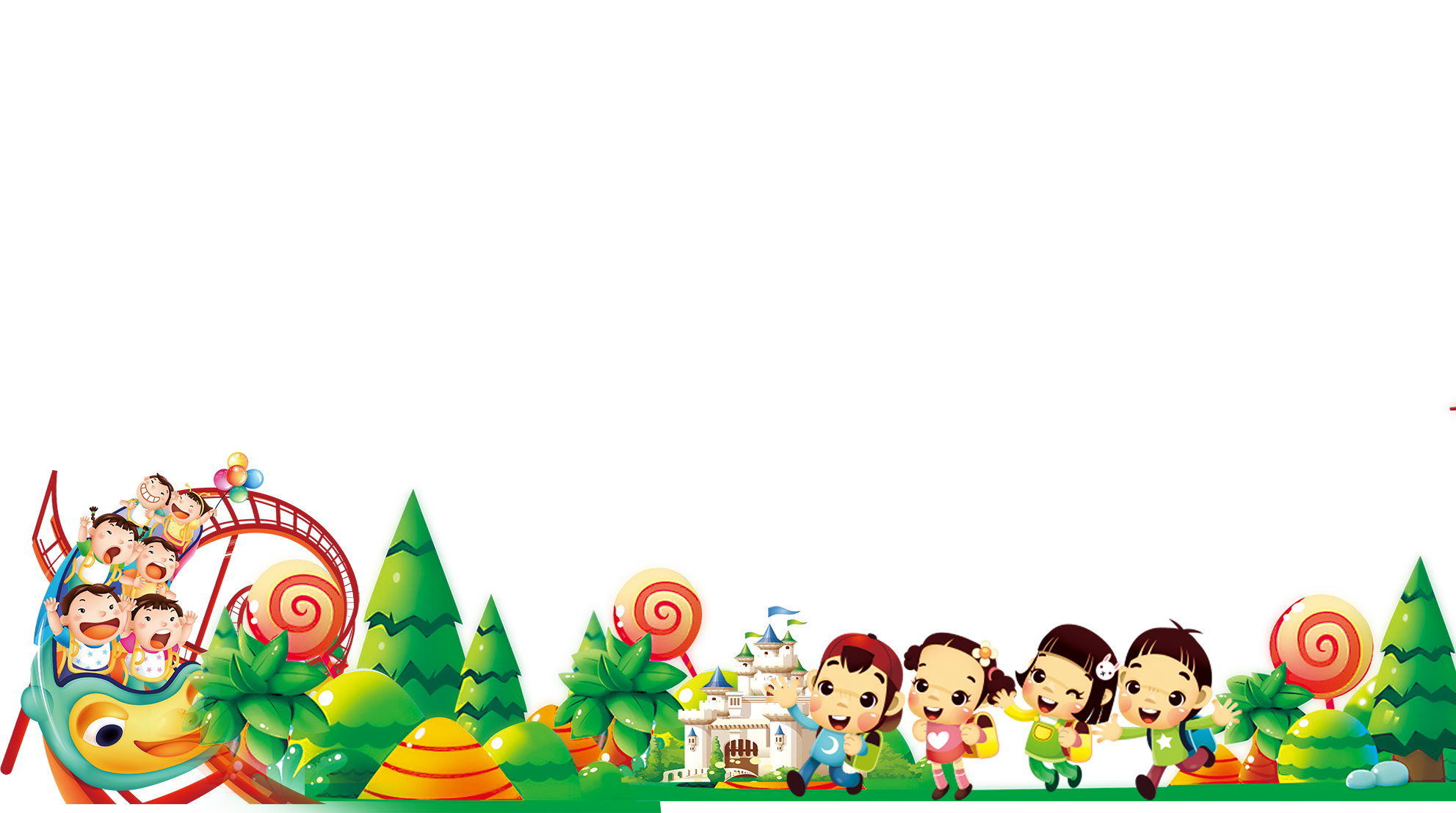 [Speaker Notes: Nguyễn Nhâm -0981.713.891]
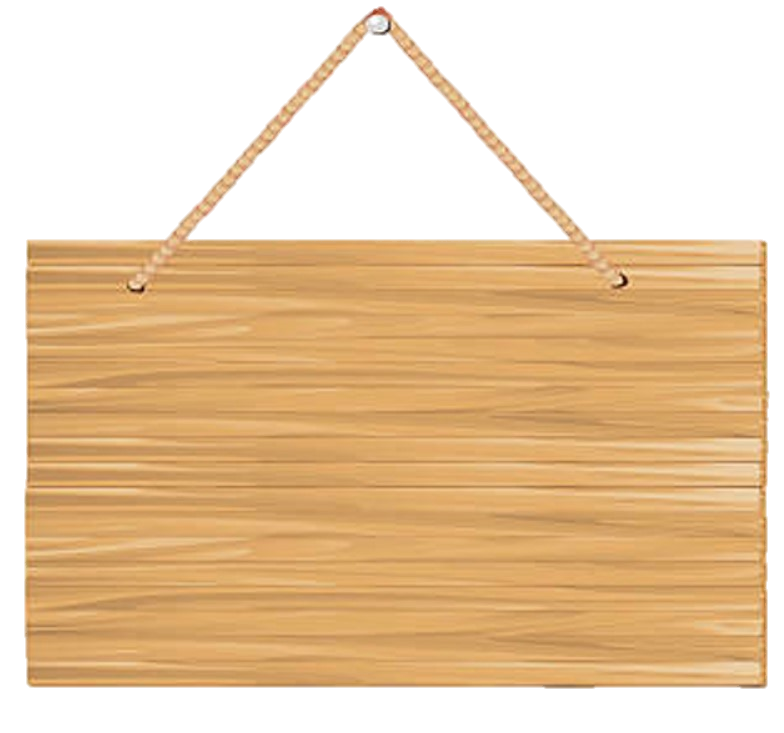 HÌNH THÀNH
 KIẾN THỨC
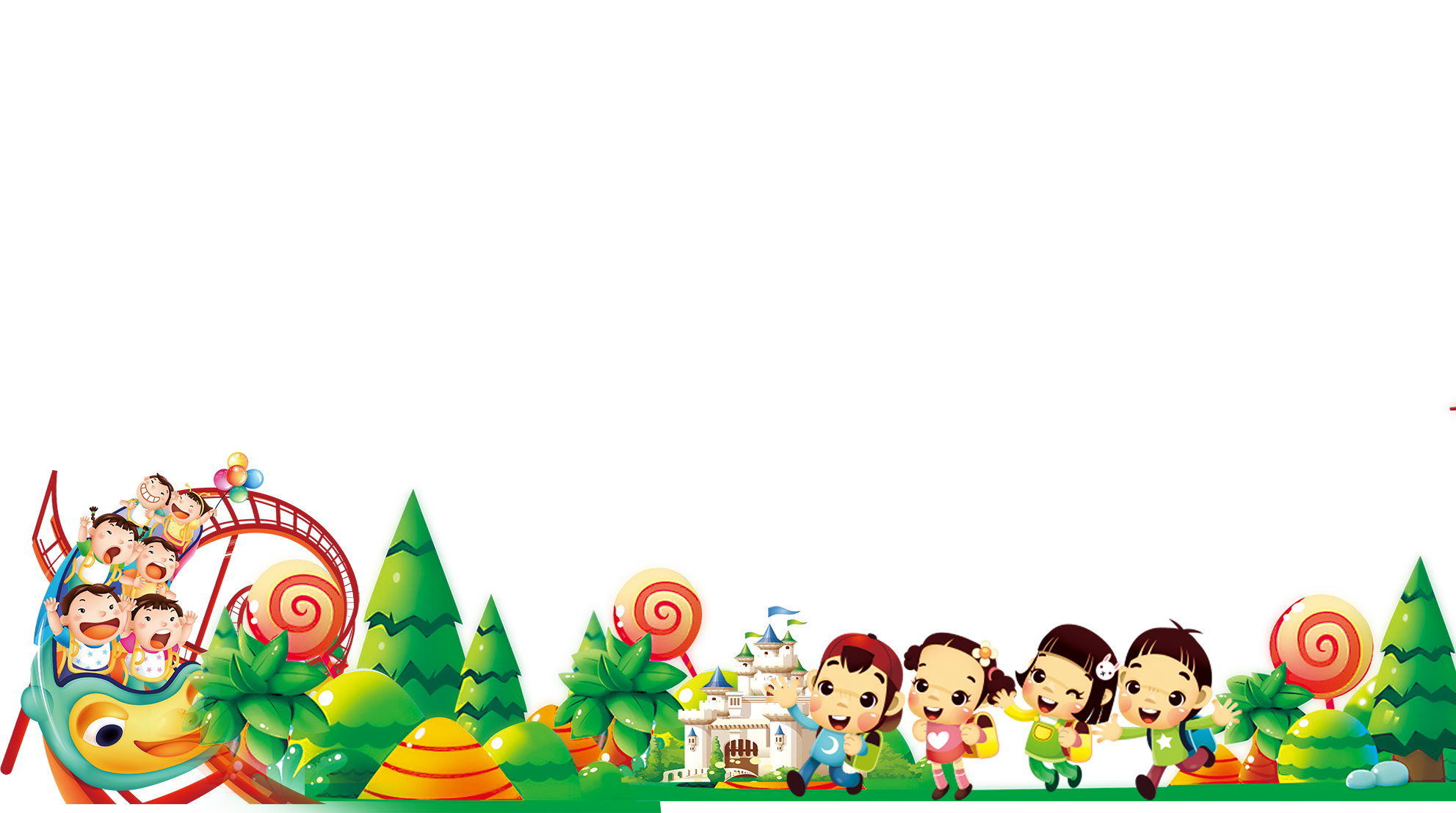 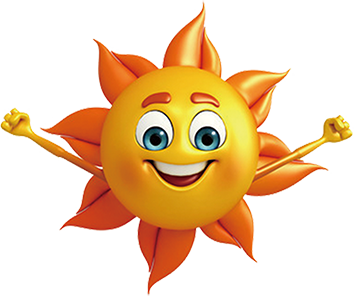 I. LÀM MỘT BÀI THƠ LỤC BÁT:
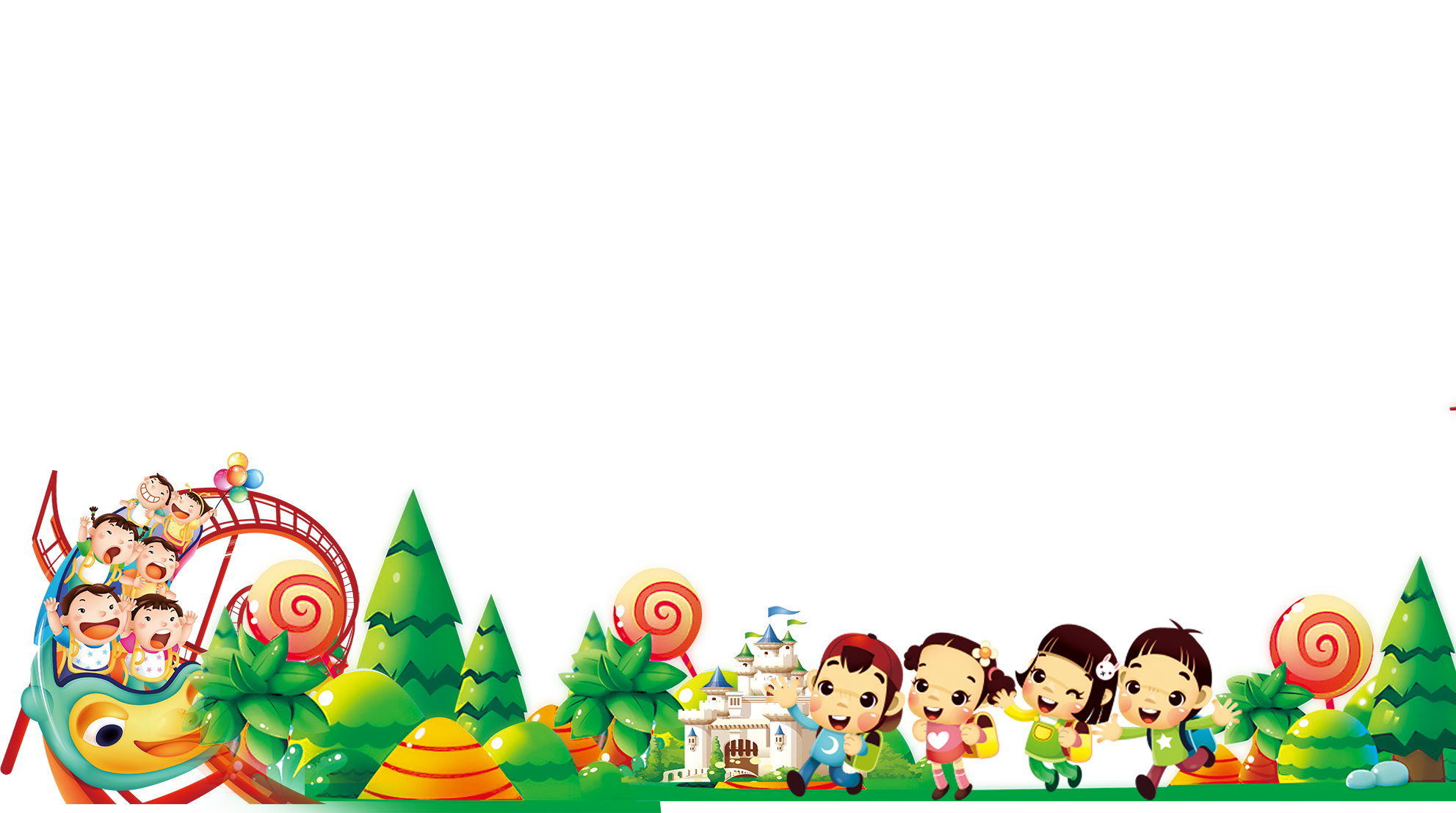 1. Yêu cầu về một bài thơ lục bát:
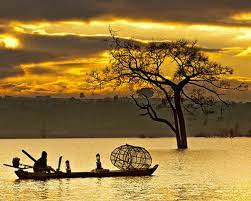 cách nhìn
cách cảm nhận mới lạ
Về nội dung
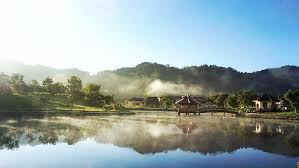 sâu sắc
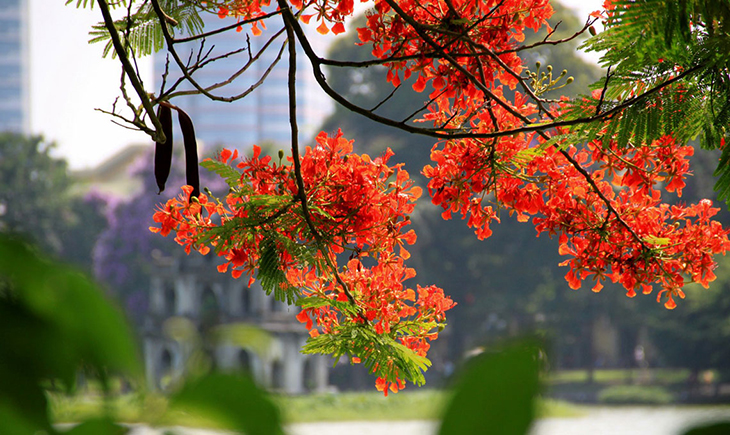 thú vị về cuộc sống
1. Yêu cầu về một bài thơ lục bát:
- Về hình thức:
+ Ngôn ngữ: Hàm súc, gợi hình, gợi cảm.
+ Sử dụng hài hoà các BPNT như nhân hoá, so sánh, điệp từ, điệp ngữ…tạo những liên tưởng độc đáo, thú vị.
+ Cách gieo vần, nhịp điệu: Theo quy luật của thơ.
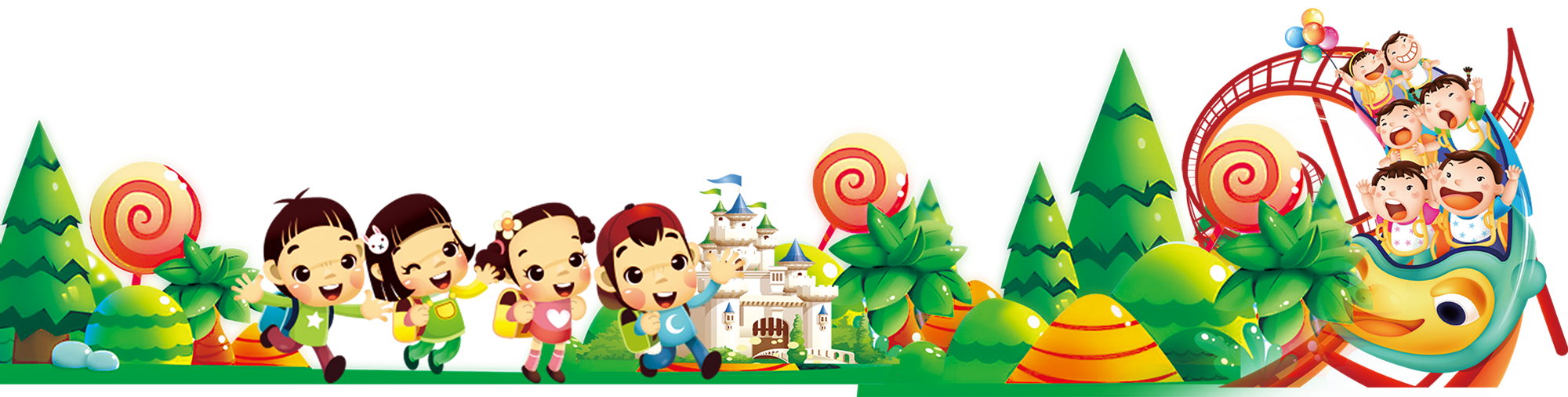 2. Đọc và phân tích bài viết tham khảo:
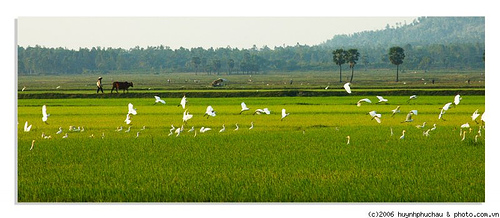 Ví dụ:
Việt Nam đất nước ta ơi
Mênh mông biển lúa đâu trời đẹp hơn
Cánh cò bay là rập rờn
Mây mờ che đỉnh Trường Sơn sớm chiều
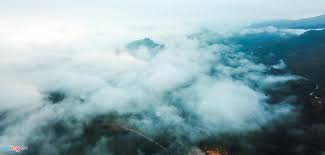 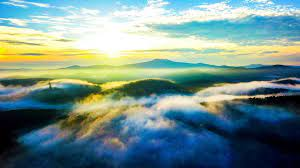 PHIẾU HỌC TẬP SỐ 1
2. Đọc và phân tích bài viết tham khảo:
Số dòng, số tiếng: 4 (chắn; dòng lục có 6 tiếng; dòng bát có 8 tiếng
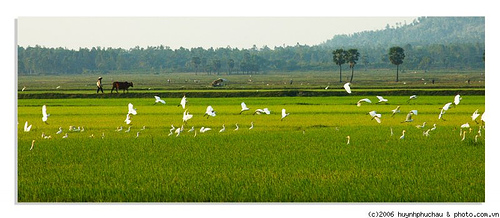 Gieo vần: tiếng cuối của câu lục với tiếng 6 của câu bát. Tiếng 6 của câu bát với tiếng 6 của câu lục tiếp theo.
Ví dụ:
Việt Nam đất nước ta ơi
Mênh mông biển lúa đâu trời đẹp hơn
Cánh cò bay là rập rờn
Mây mờ che đỉnh Trường Sơn sớm chiều
Nhịp thơ: Nhịp chẵn
+ Câu lục: 2/2/2
Việt Nam/ đất nước/ ta ơi
+ Câu bát: 2/2/2/2
Mênh mông/ biển lúa /đâu trời /đẹp hơn
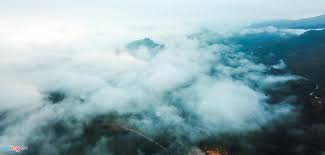 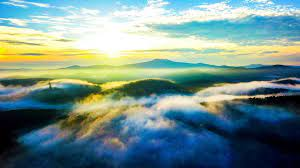 3. Thực hành viết theo các bước:
a.	Tiếng chim vách núi nhỏ dần
Rì rầm tiếng suối khi…khi xa
Ngoài thềm rơi chiếc lá…
Tiếng rơi rất mỏng như…rơi nghiêng
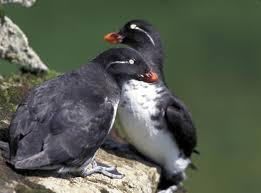 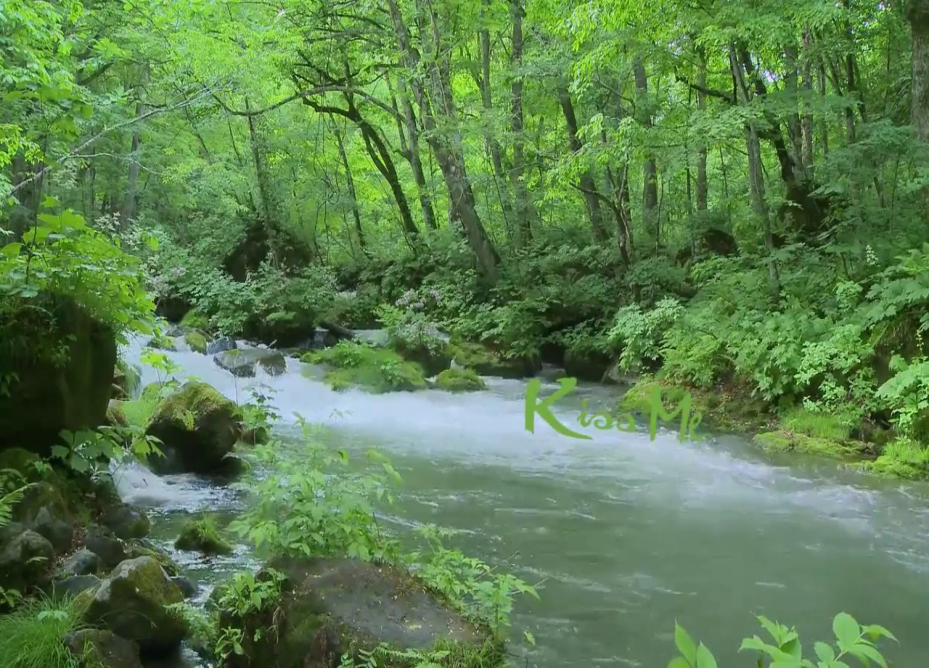 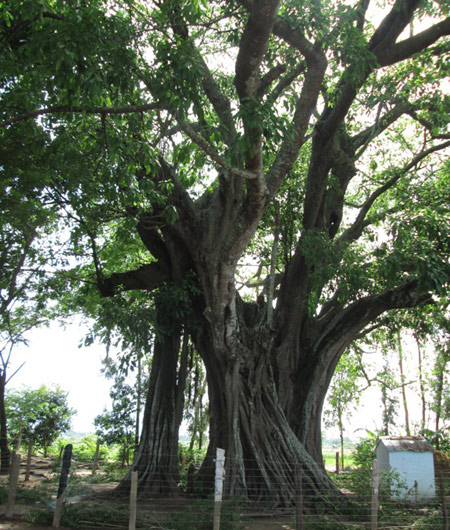 3. Thực hành viết theo các bước:
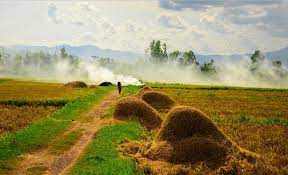 b.	Chăn trâu đốt lửa trên đồng
Rạ rơm thì ít, gió… thì nhiều
Mải mê đuổi một cánh…
Củ khoai nướng để cả… thành tro.
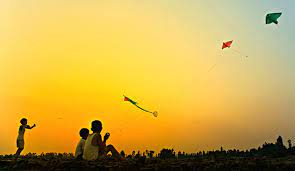 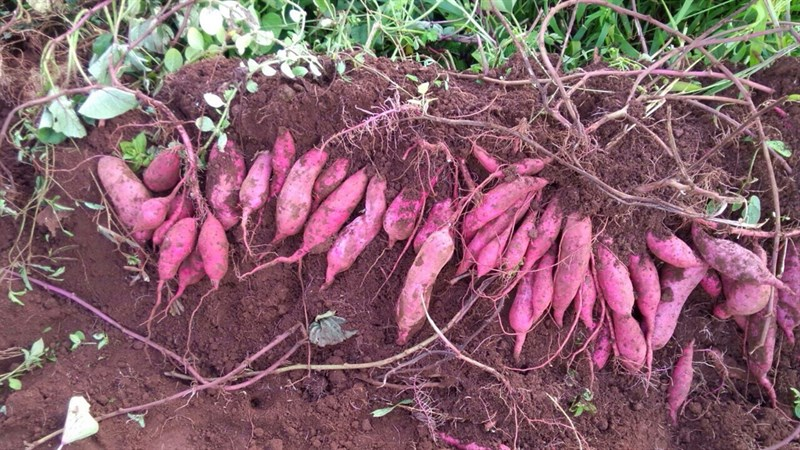 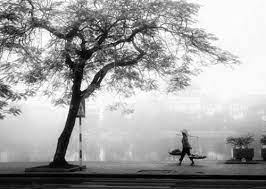 PHIẾU HỌC TẬP SỐ 2
a. Khởi động viết:
* Tập gieo vần
a. gần- đa- là
a.	Tiếng chim vách núi nhỏ dần
Rì rầm tiếng suối khi gần khi xa
Ngoài thềm rơi chiếc lá đa
Tiếng rơi rất mỏng như là rơi nghiêng
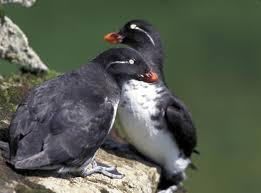 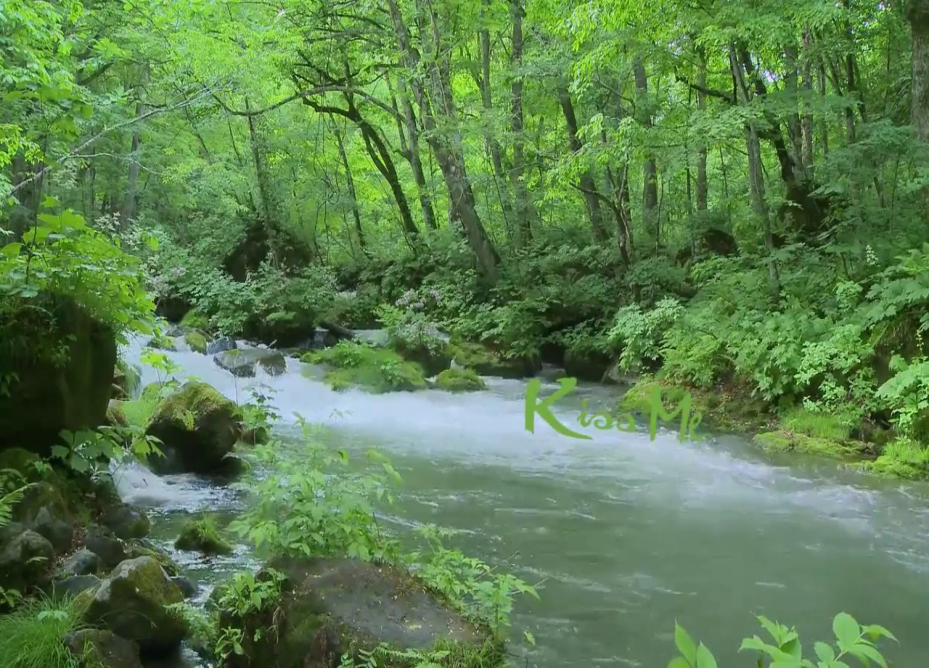 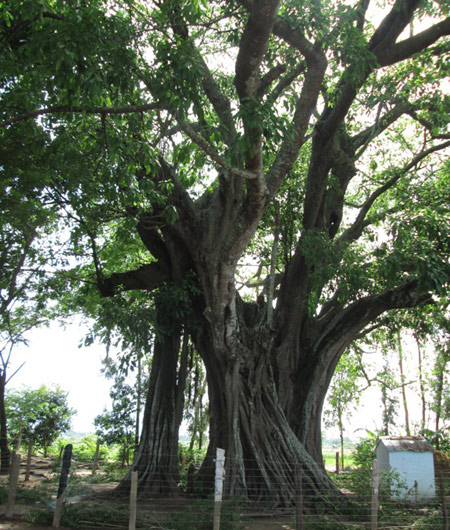 3. Thực hành viết theo các bước:
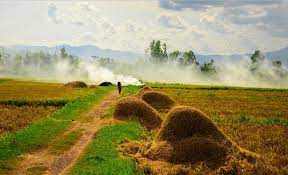 b.	Chăn trâu đốt lửa trên đồng
Rạ rơm thì ít, gió đông thì nhiều
Mải mê đuổi một cánh diều
Củ khoai nướng để cả chiều thành tro.
Tập gieo vần
b. đông- diều- chiều
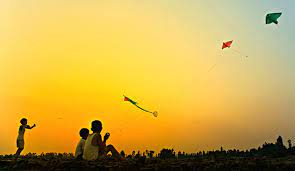 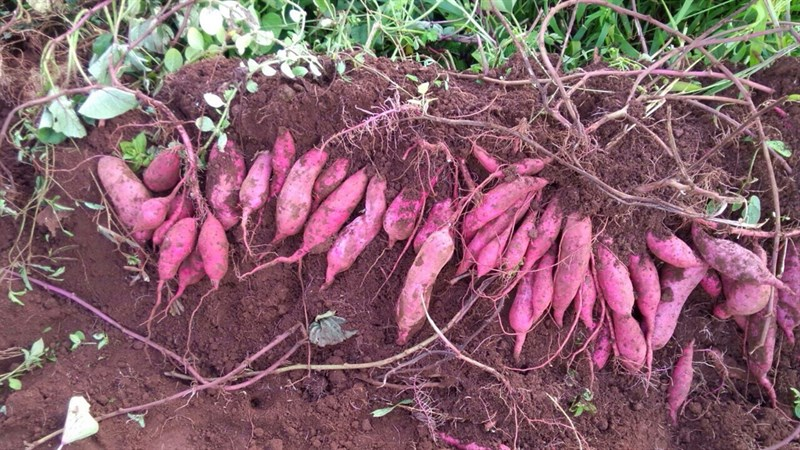 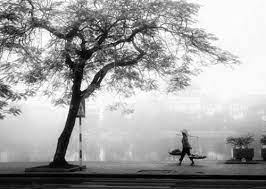 Xác định đề tài:
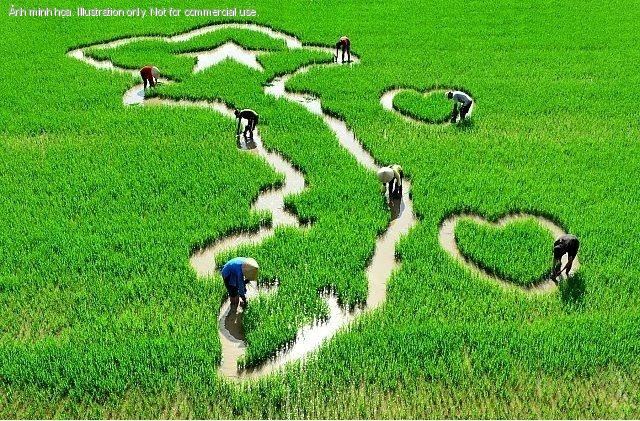 Quê hương
Em sẽ chọn đề tài nào để làm bài thơ lục bát?
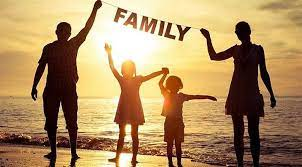 Gia đình
Đề tài gợi cho em nhiều cảm xúc
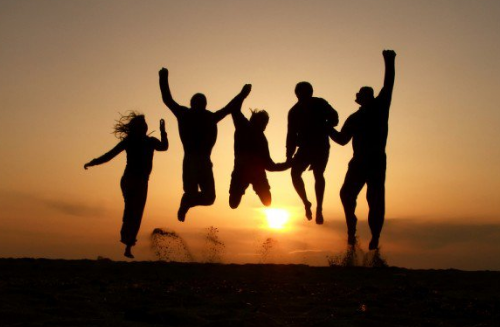 Bạn bè
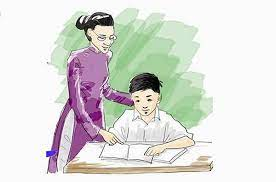 Thầy cô
Bảng kiểm hình thức và nội dung thơ lục bát (số 1)
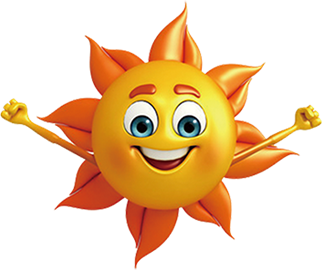 b. Thực hành viết
- Học sinh làm thơ
- Hoàn thiện PHT
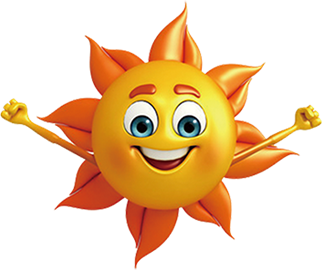 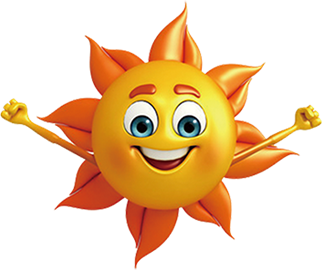 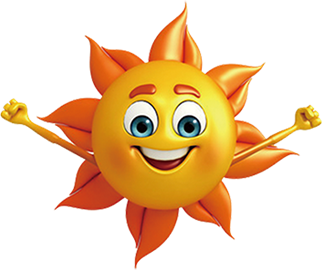 c. Chỉnh sửa và chia sẻ 
- Đọc diễn cảm bài thơ theo đúng giọng điệu.
- Dùng bảng kiểm để kiểm tra và sửa lại bài thơ đảm bảo đúng luật của thể thơ lục bát.
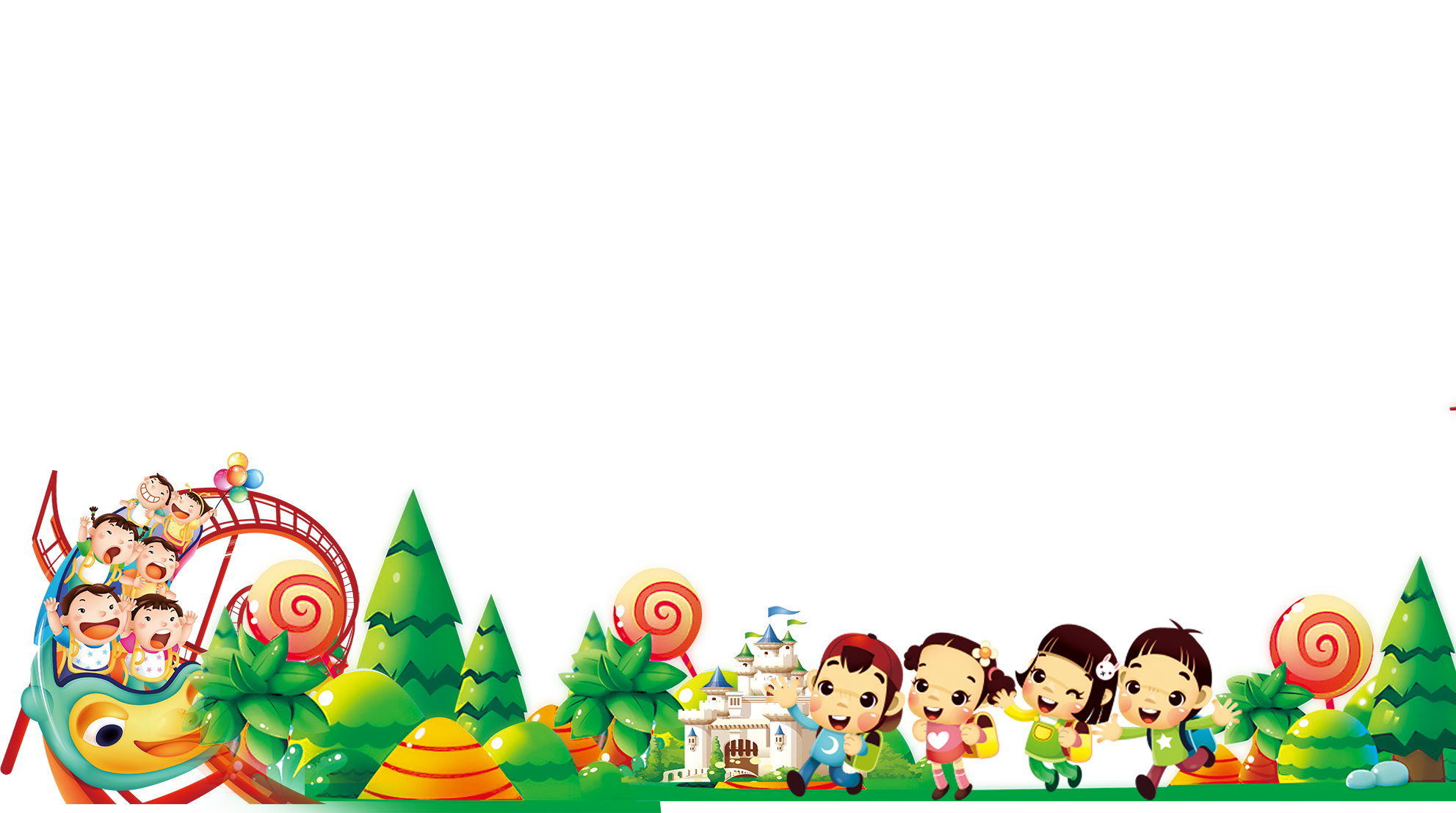 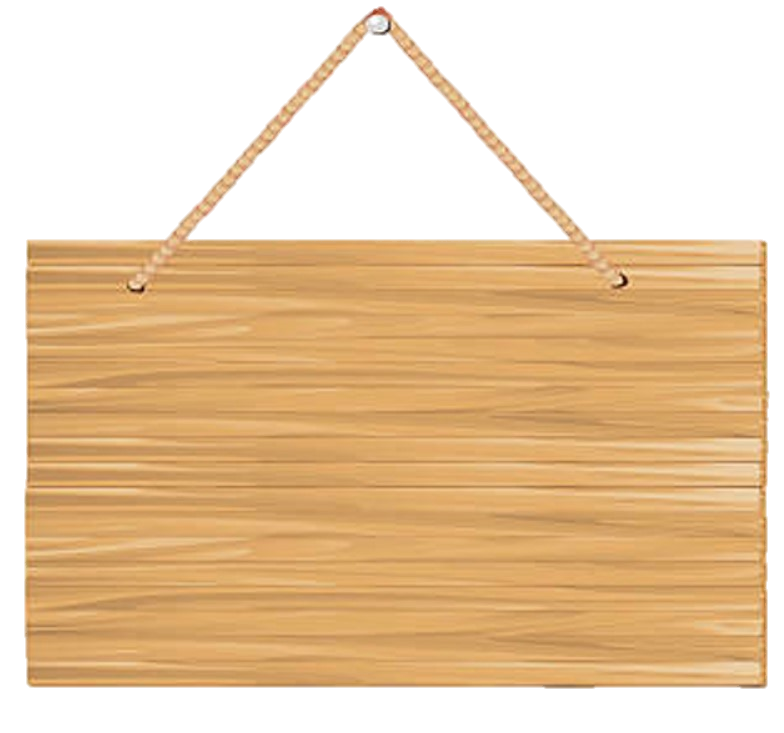 LUYỆN TẬP
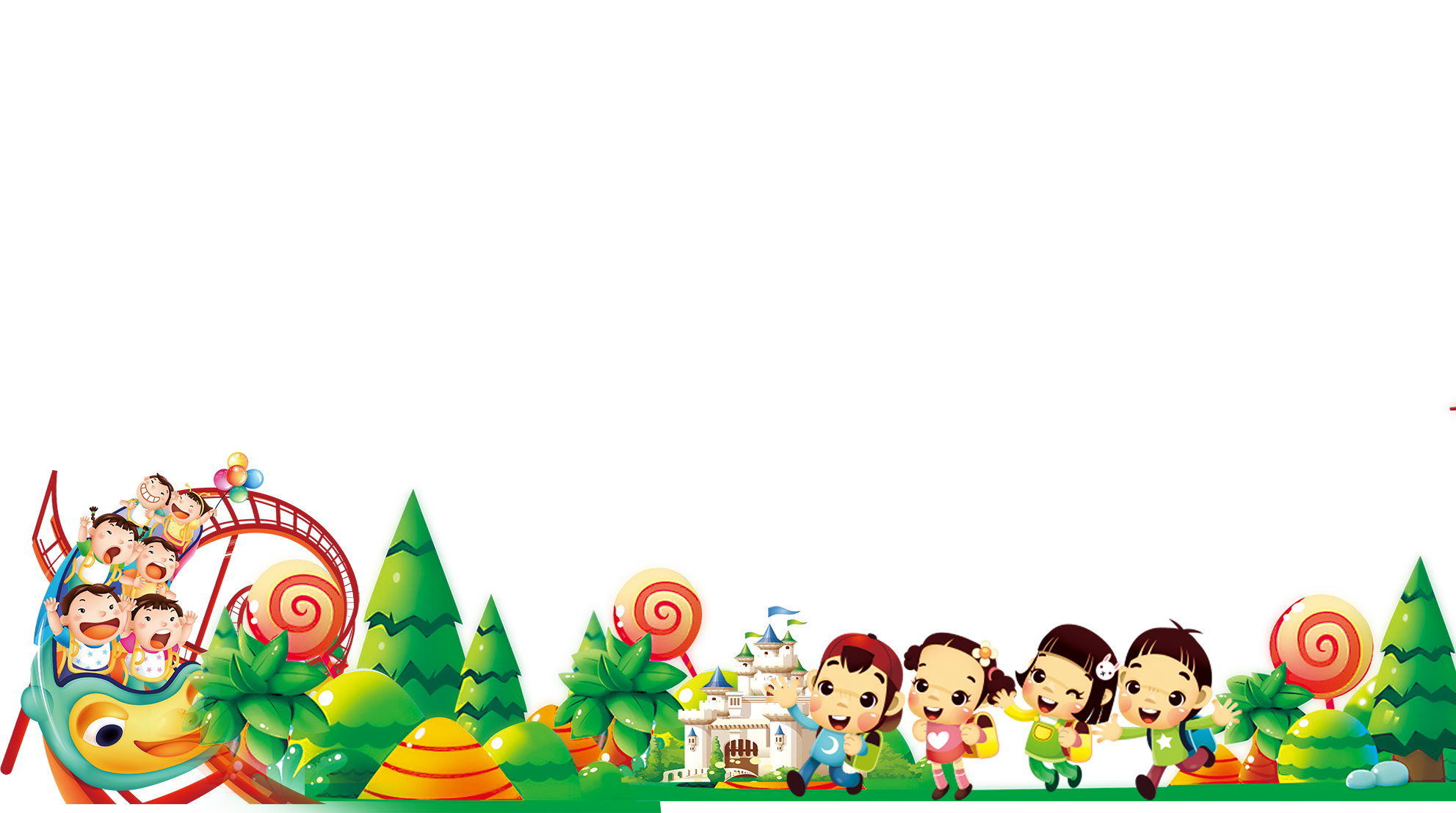 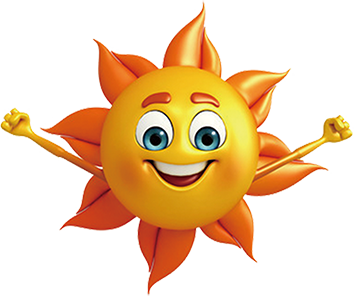 II. VIẾT ĐOẠN VĂN THỂ HIỆN CẢM XÚC VỀ MỘT BÀI THƠ LỤC BÁT:
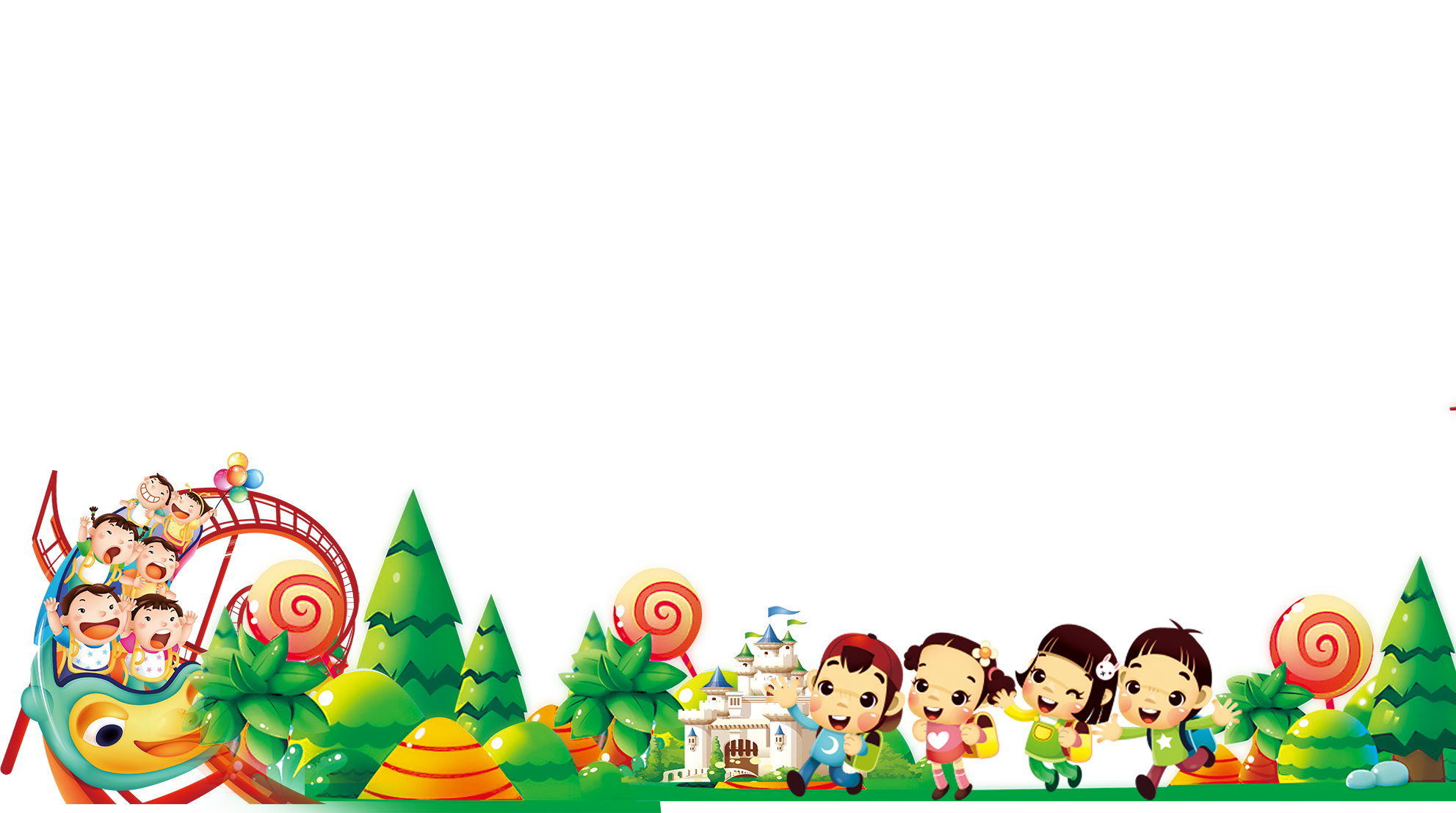 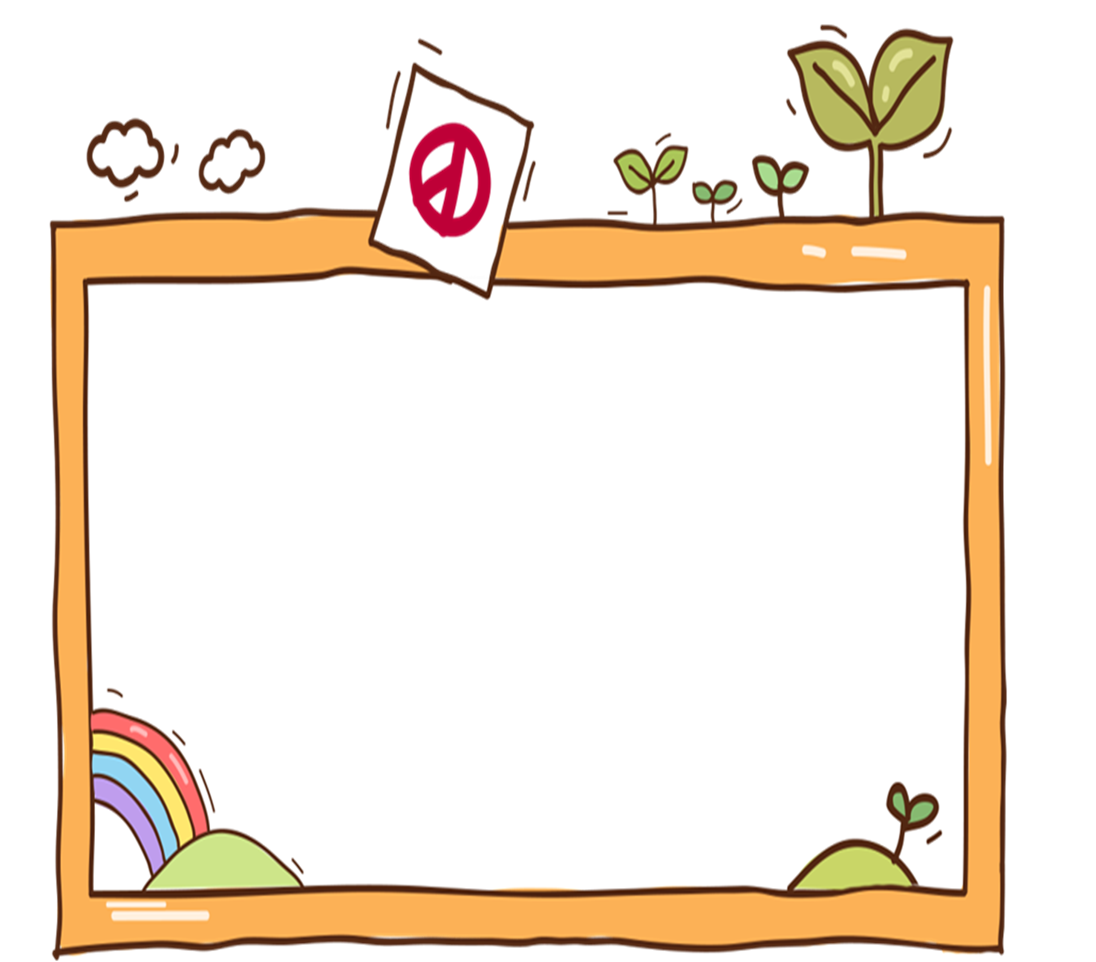 Theo em, yêu cầu đối khi viết đoạn văn 
ghi lại cảm xúc về một bài thơ lục bát là gì?
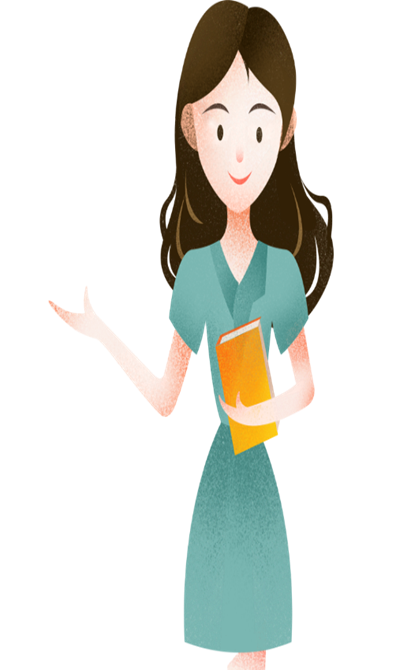 1. Yêu cầu đối với đoạn văn ghi lại cảm xúc về một bài thơ lục bát:
Thể hiện được cảm nhận của về một số yếu tố hình thức nghệ thuật của bài thơ (thể thơ, từ ngữ, hình ảnh, biện pháp tu từ…)
Trình bày cảm xúc về một bài thơ lục bát.
Giới thiệu bài thơ, tác giả
Trình bày cảm xúc của người đọc về nội dung và nghệ thuật của bài thơ.
Nêu được cảm xúc về nội dung chính hoặc một khía cạnh nội dung của bài thơ
2. Đọc và phân tích bài viết mẫu:
- Trình bày cảm xúc về một bài thơ lục bát: Nét đẹp bài cao dao Anh đi anh nhớ quê nhà…
+ Mở đoạn: Giới thiệu nhan đề, tác giả và cảm xúc chung về bài thơ.
+ Thân đoạn: Trình bày cảm xúc về bài thơ
. Cảm xúc về nội dung chính
. Ý nghĩa, chủ đề của bài thơ
. Nêu cảm nhận về một số hình thức nghệ thuật cảu bài thơ.
+ Kết đoạn: Khái quát lại những ấn tượng, cảm xúc về bài thơ.
PHIẾU HỌC TẬP
Rút ra những điểm cần lưu ý khi viết đoạn văn ghi lại cảm xúc về một bài thơ lục bát?
Lưu ý khi viết đoạn văn:
1
2
3
4
Bám sát dàn ý, chú trọng yếu tố khơi gợi cảm xúc.
Lựa chọn từ ngữ, kết nối các ý, các đoạn.
Bảo đảm hình thức đoạn văn.
Bảo đảm bố cục của đoạn văn.
3. Thực hành viết theo các bước
Đề bài: Những bài thơ lục bát đã học, đã đọc gợi cho em những cảm xúc gì? Hình ảnh, ngôn từ, nhạc điệu của chúng khiến em rung động như thế nào? Hãy ghi lại cảm nhận của em về một bài thơ lục bát yêu thích.
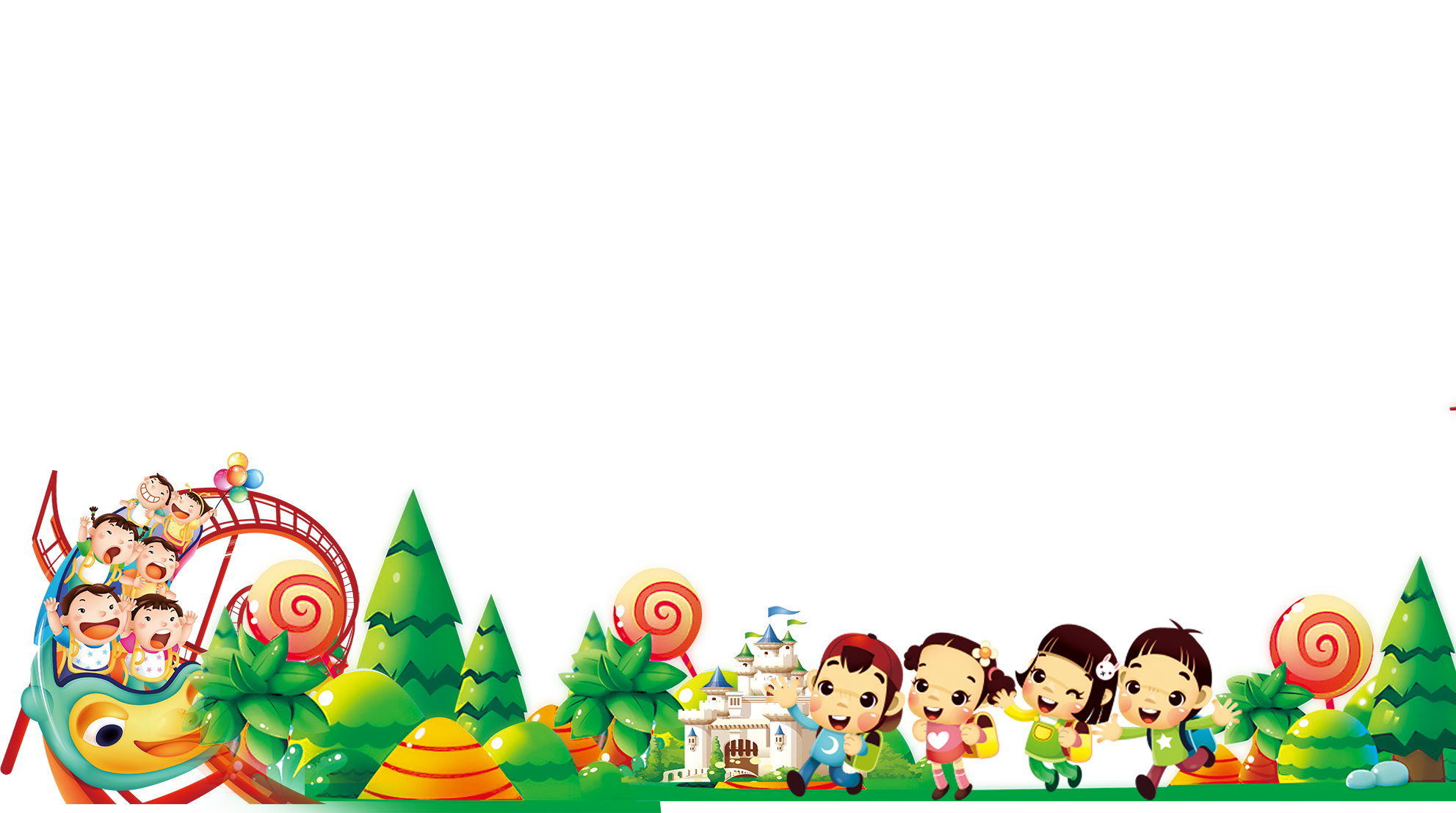 a.  Trước khi viết:
* Xác định mục đích viết, người đọc
* Lựa chọn bài thơ lục bát
* Tìm ý, lập dàn ý
* Lập dàn ý
Các bước cơ bản trước khi viết cần phải lưu ý.
a.  Trước khi viết.
* Xác định mục đích viết, người đọc
- Mục đích: bày tỏ cảm xúc về bài thơ lục bát
- Người đọc: Thầy cô, bạn bè, người thân
* Lựa chọn bài thơ lục bát
- Ca dao khuyết danh
- Một sáng tác của nhà thơ
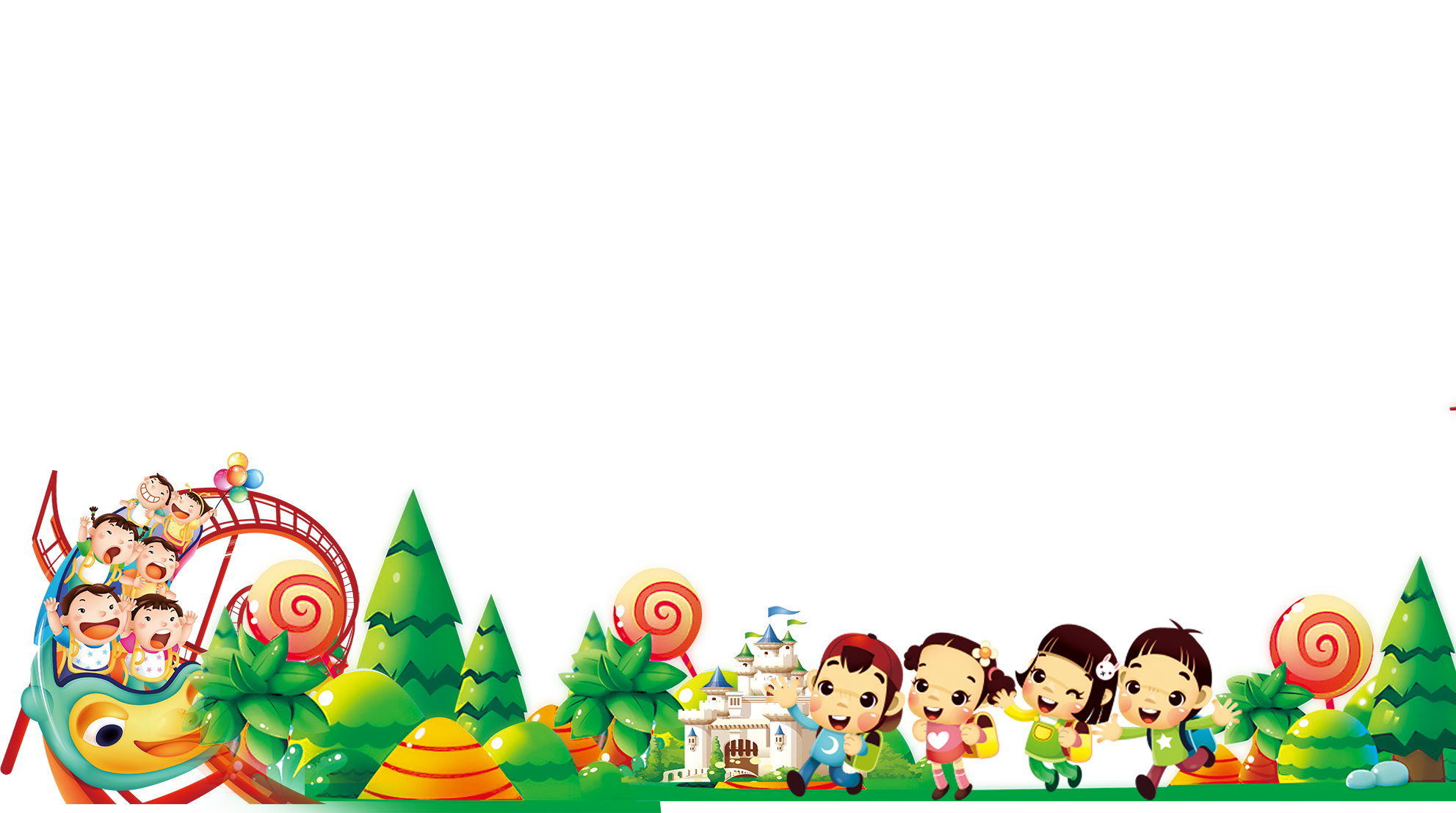 a.  Trước khi viết.
* Tìm ý, lập dàn ý
- Tìm ý
- Ghi những suy nghĩ, cảm xúc
- Cảm nhận chung khi đọc bài thơ? Bài thơ biểu hiện những điều gì? Bài thơ có những từ ngữ, hình ảnh, biện pháp tu từ nào nổi bật…
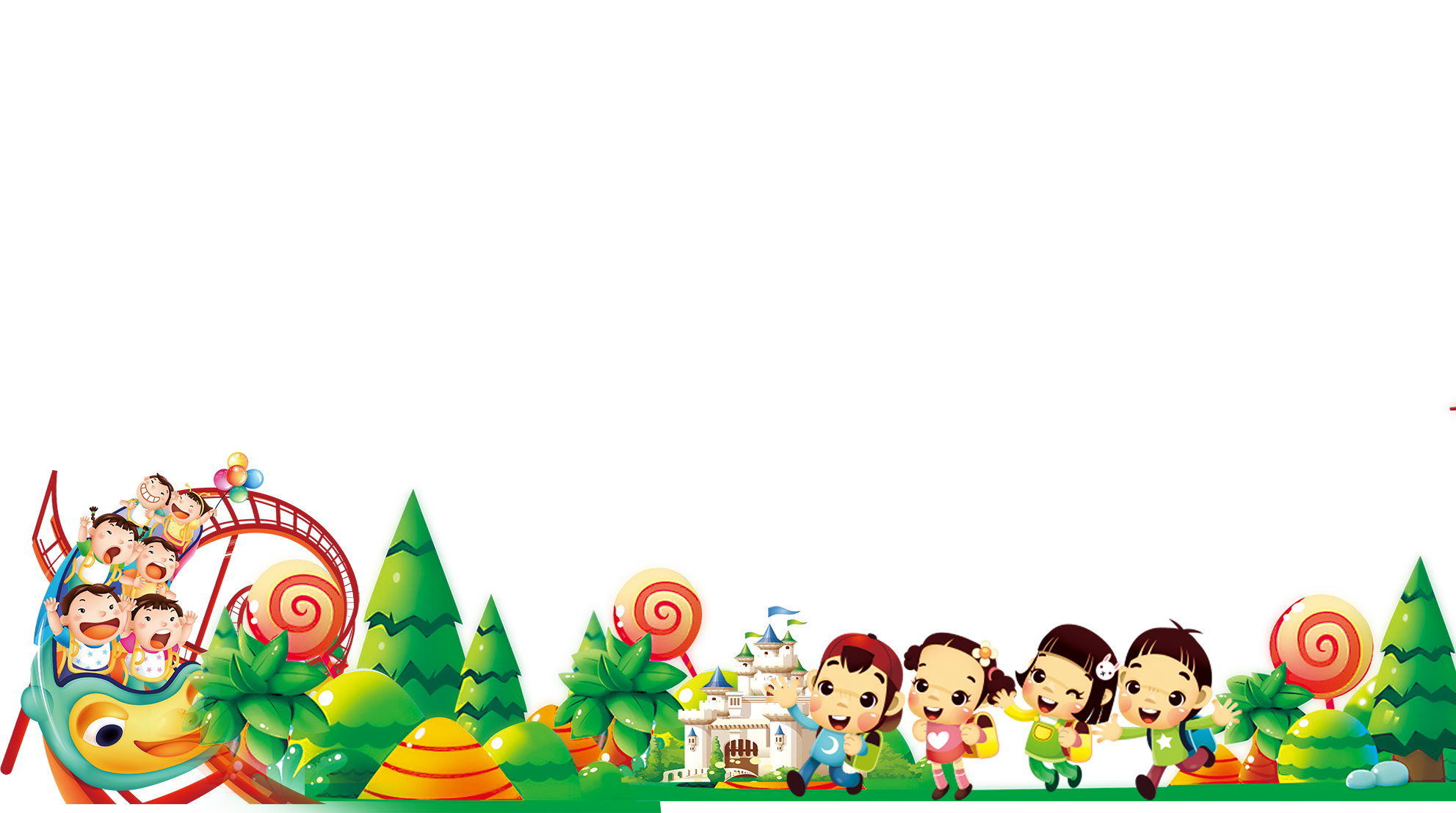 - Lập ý:
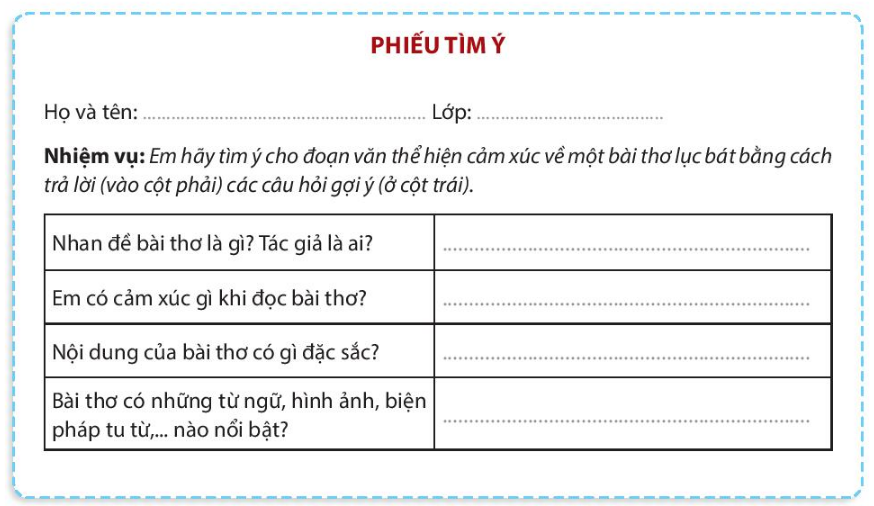 b.  Viết bài:
Dựa vào dàn ý, viết một đoạn văn hoàn chỉnh. Khi viết, cần đảm bảo các yêu cầu đối với đoạn văn ghi lại cảm xúc về một bài thơ lục bát
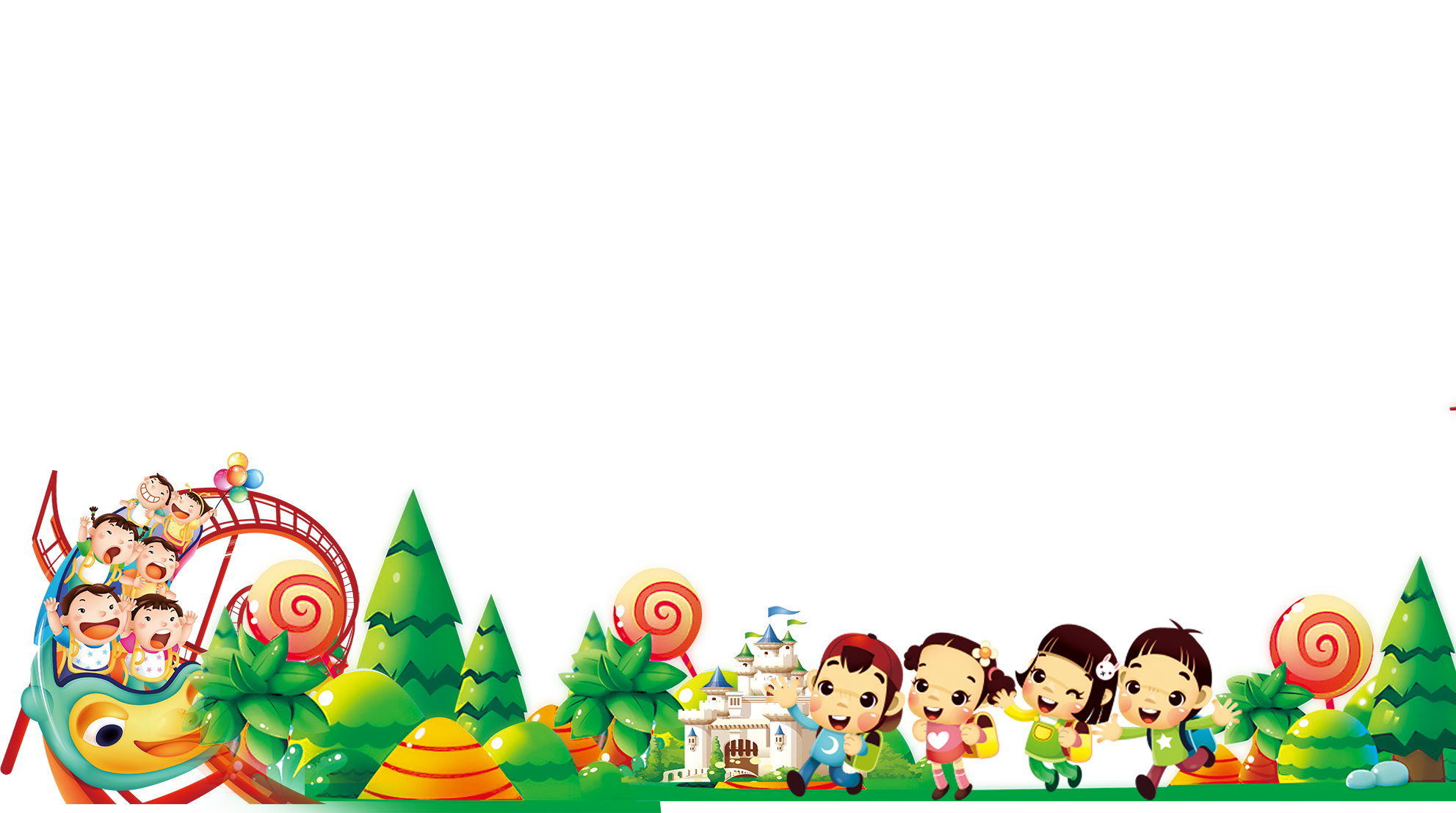 c.  Chỉnh sửa bài viết:
Sơ đồ viết đoạn văn
Tên bài thơ, tên tác giả ……………………………………………………………………………..
                                          ……………………………………………………………………………..
Mở đoạn
Cảm xúc chung về bài thơ…………………………………………
Cảm xúc thứ nhất ....................................................................
Bằng chứng …………………………………………………..
Thân đoạn
Cảm xúc thứ hai ………………………………………….
Bằng chứng .......................................................................
Khẳng định lại cảm xúc……………………………….
Kết đoạn
Ý nghĩa của bài thơ đối với bản thân…………………………….
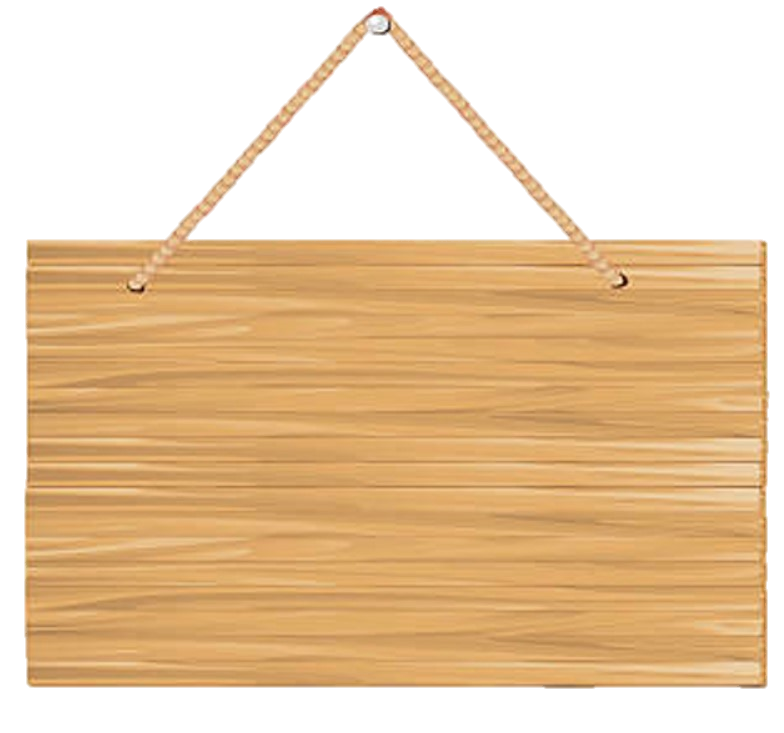 VẬN DỤNG
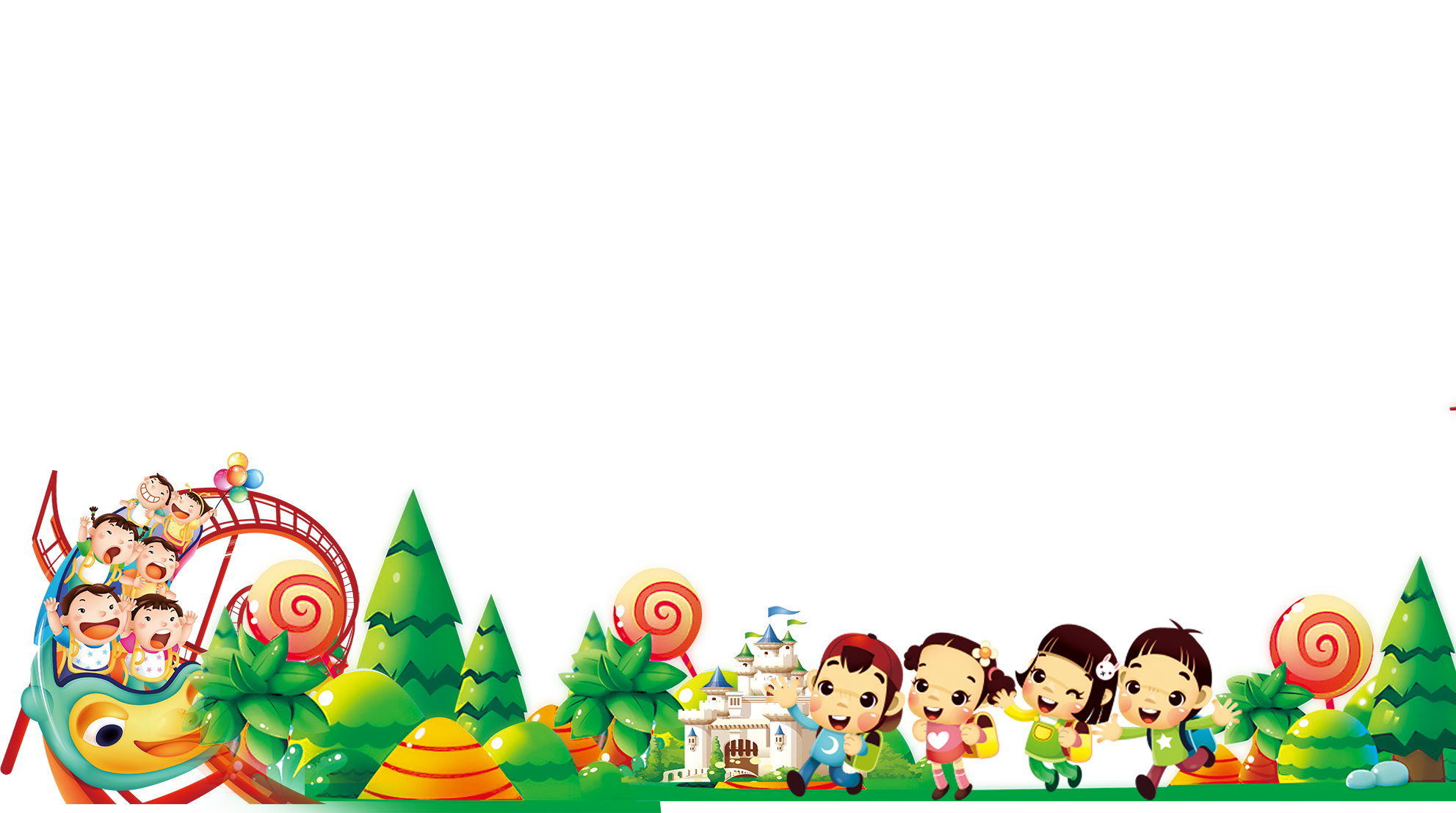 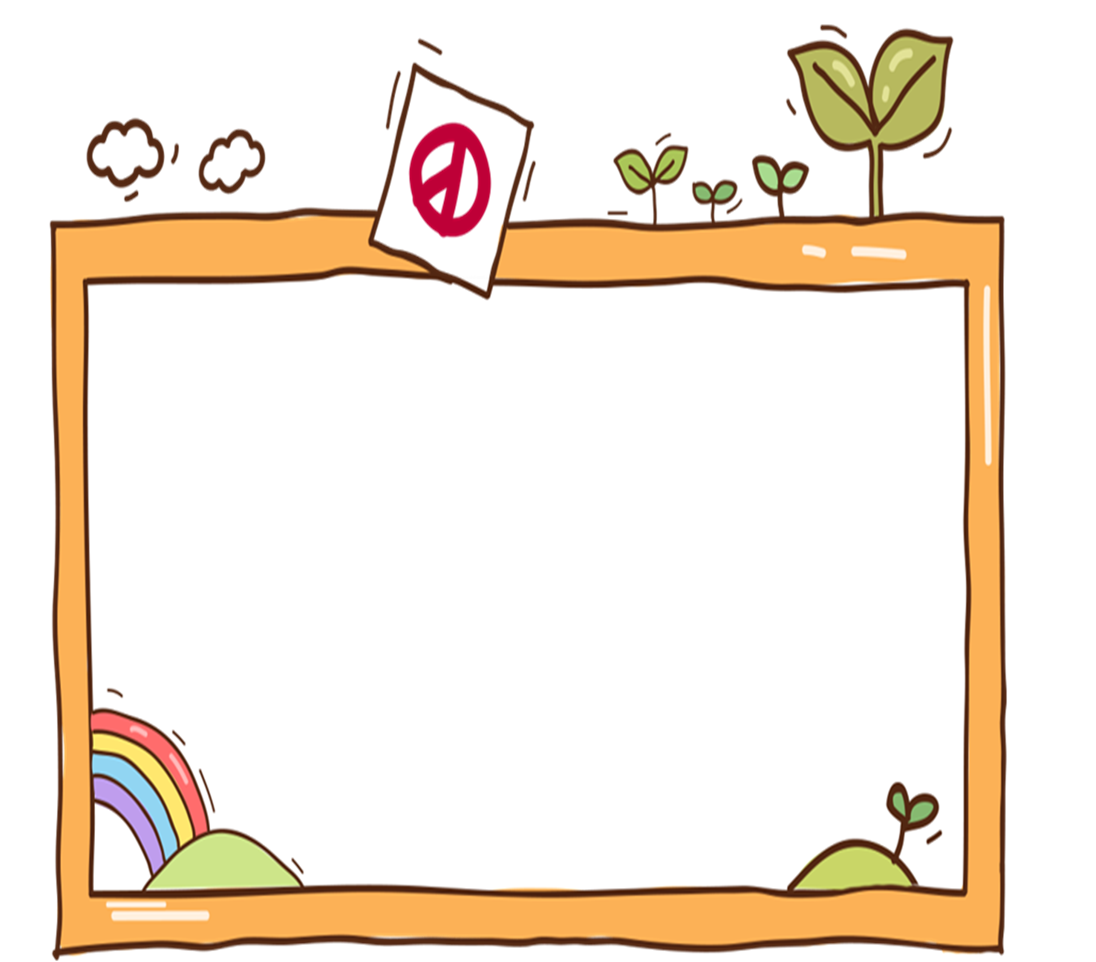 Hãy tìm một bài ca dao về địa phương em và viết đoạn văn ghi lạicảm xúc của em về bài ca dao ấy.
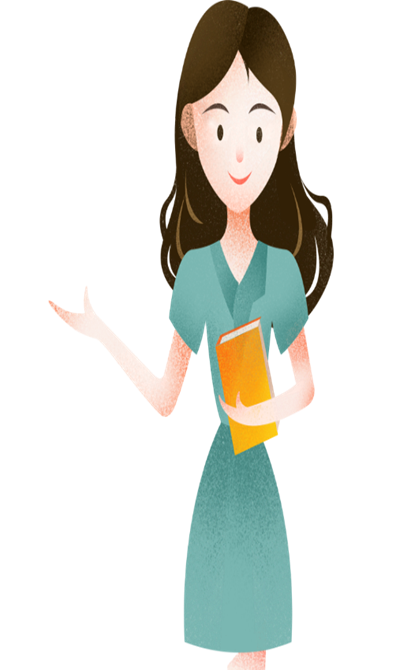 Hướng dẫn tự học:
Học bài, hoàn thành bài vào vở.
Các đoạn văn hay.
02
04
Bài cũ
Sưu tầm
Luyện viết
Bài mới
Luyện viết đoạn văn
Chuẩn bị cho tiết nói và nghe.
01
03
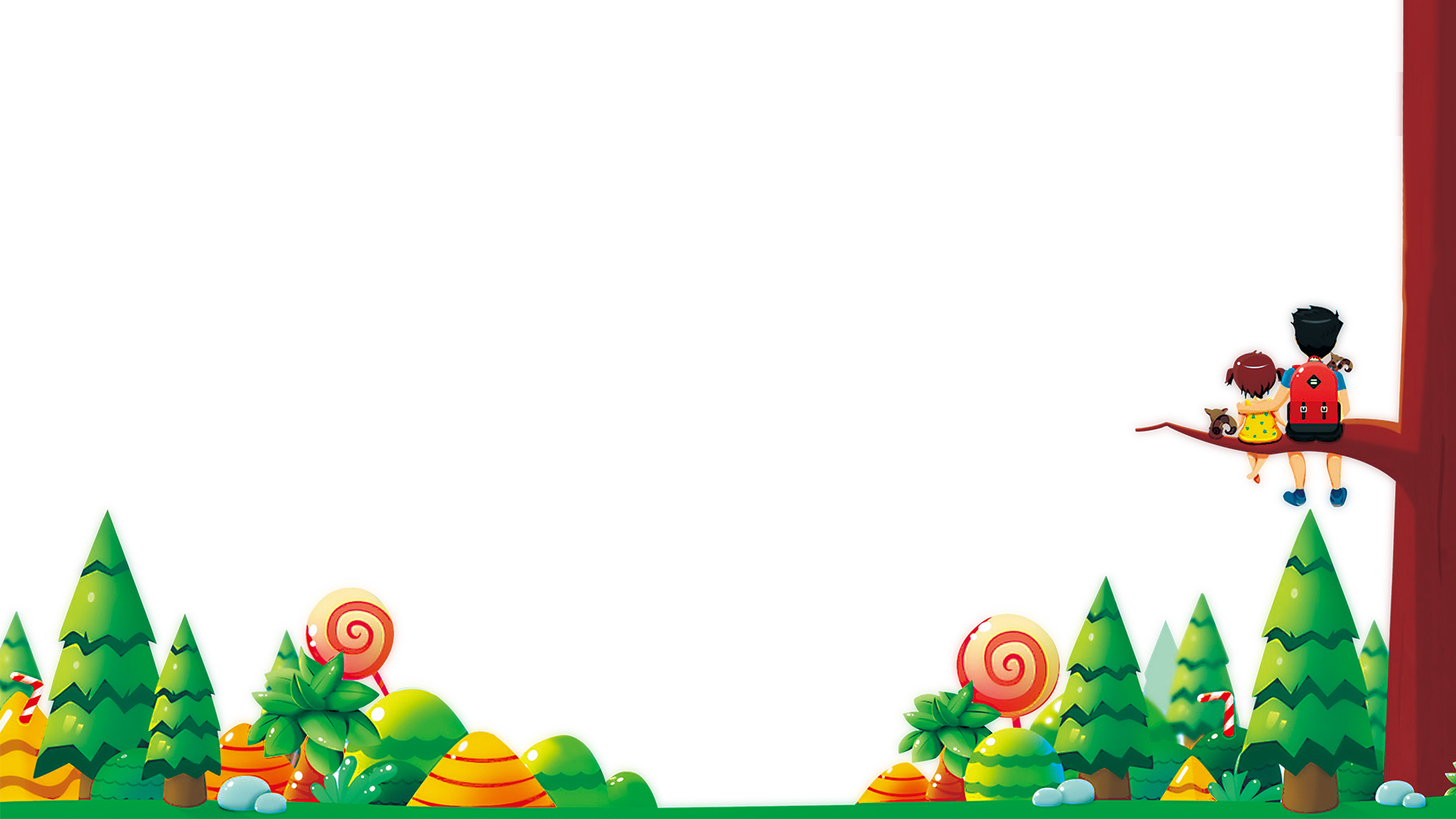 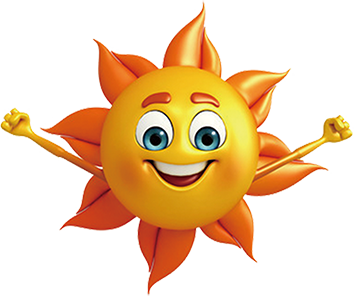 CHÚC 	   CÁC    EM    HỌC    TỐT!
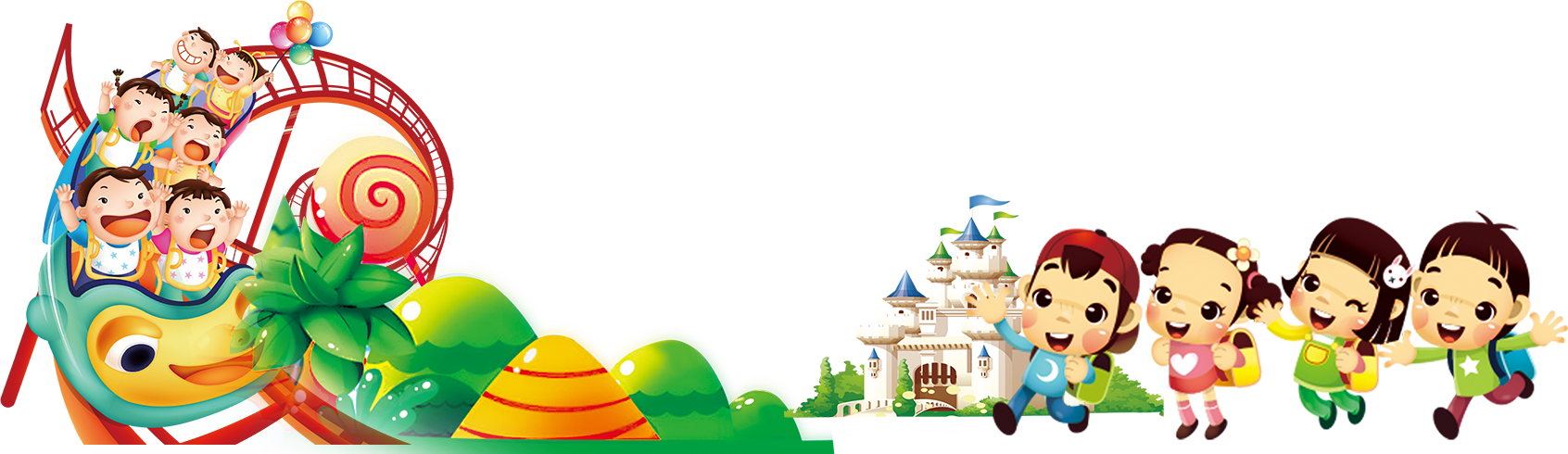